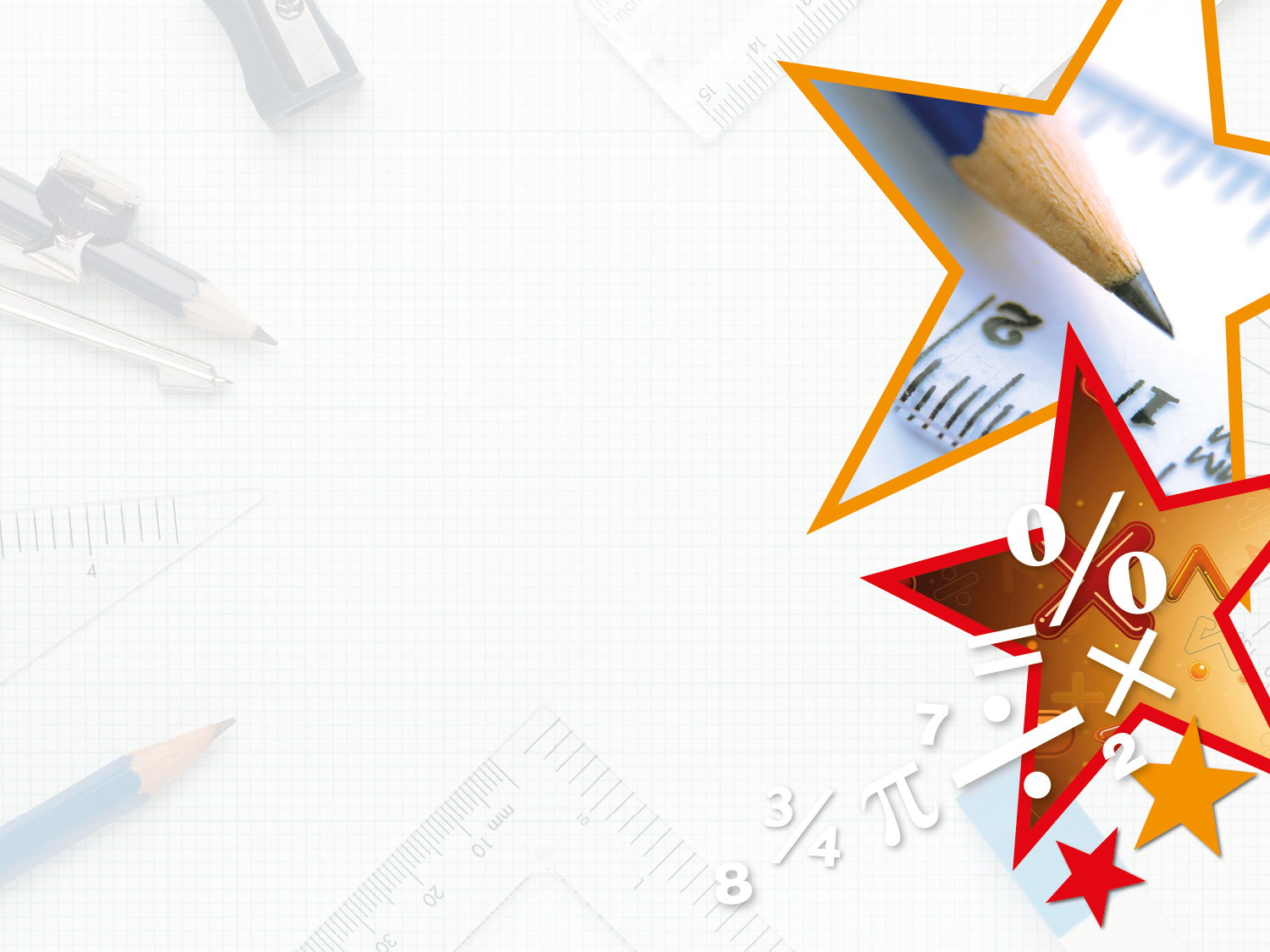 Year 2/3 – Spring Block 4 – Length, Height and Perimeter – Step 7

About This Resource:

This PowerPoint has been designed to support your teaching of this small step from the Mixed Age planning. It includes a starter activity suitable for each year group and an example of each question from the Varied Fluency and Reasoning and Problem Solving resources also provided in this pack (separate for each year group). Each slide has the year group identified in the bottom right-hand corner. We recommend that you look through this PowerPoint in advance and decide whether to work through all examples provided or a selection of them depending on the needs of your class.


National Curriculum Objectives:

Mathematics Year 3: (3M1a) Compare lengths (m/cm/mm)


More Year 2 and Year 3 Length, Height and Perimeter resources. 


Did you like this resource? Don’t forget to review it on our website.
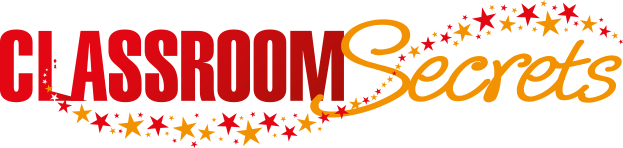 © Classroom Secrets Limited 2019
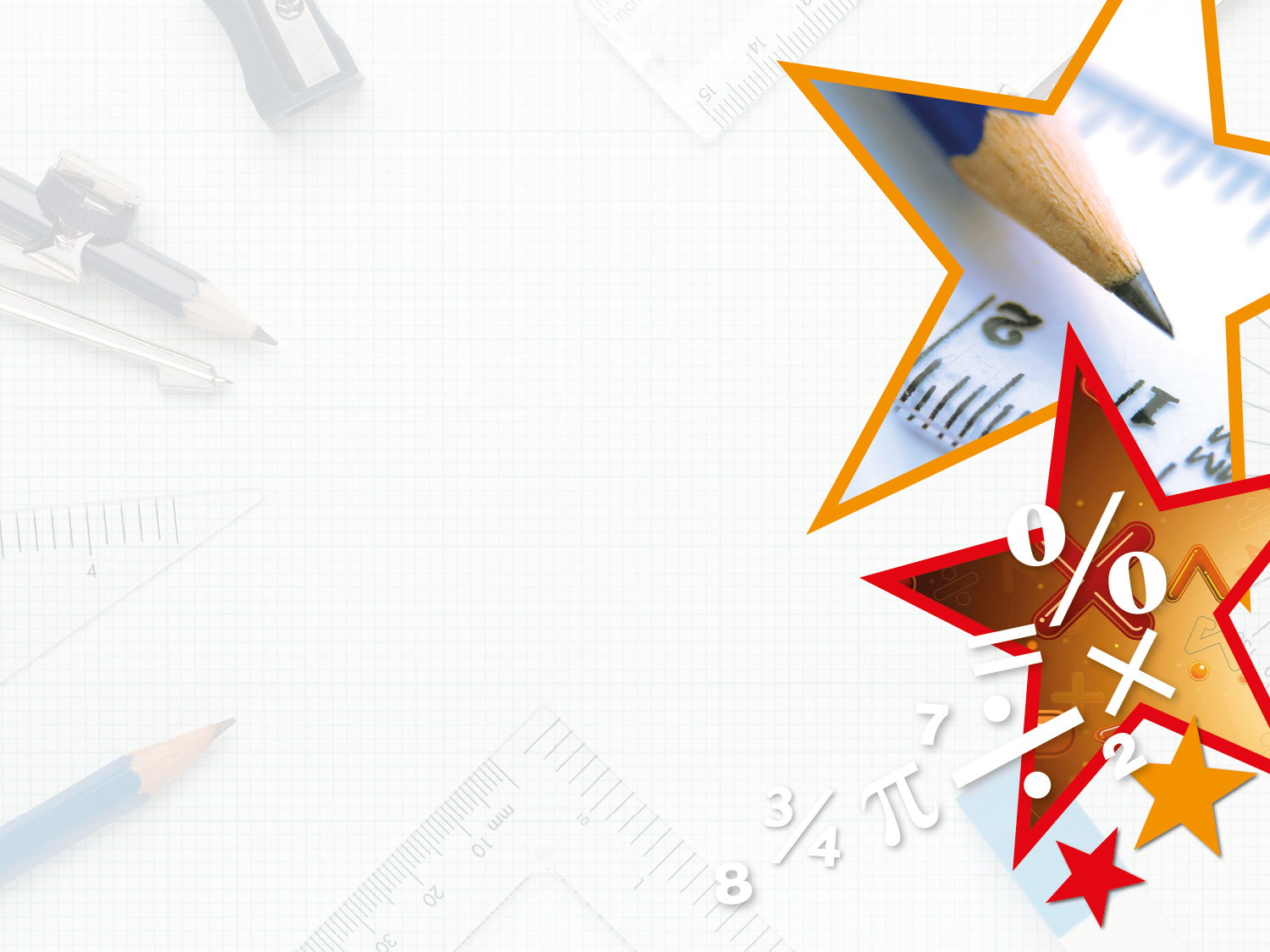 Year 2/3 – Spring Block 4 – Length, Height and Perimeter




Step 7
Year 3: Subtract Length
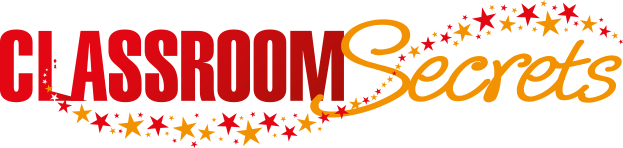 © Classroom Secrets Limited 2019
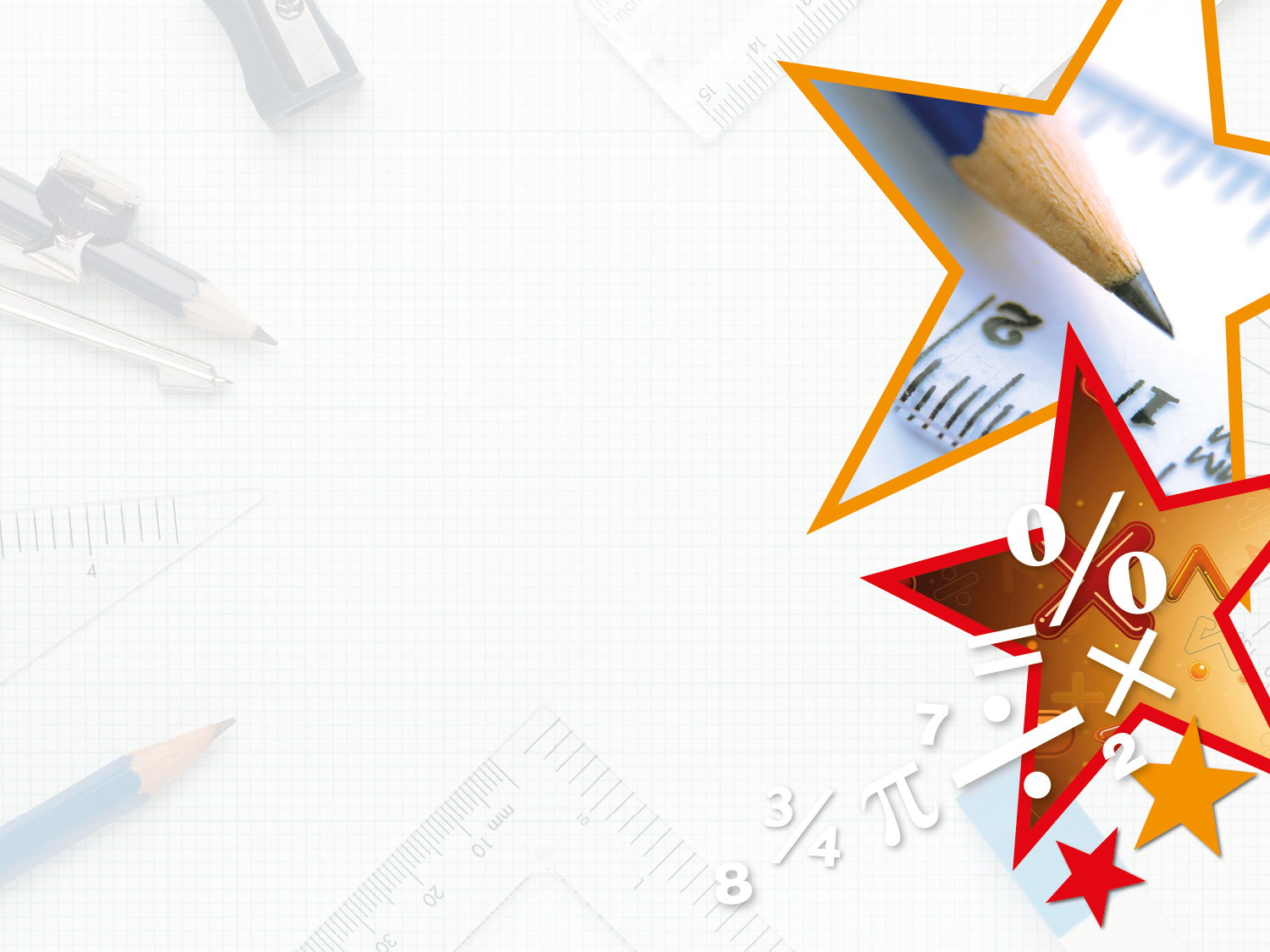 Introduction

Complete the part whole models.
2m
?
?
?
75cm
70cm
30cm
55
cm
100 cm
Y3
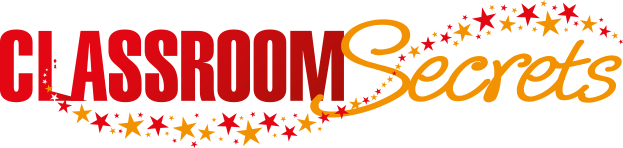 © Classroom Secrets Limited 2019
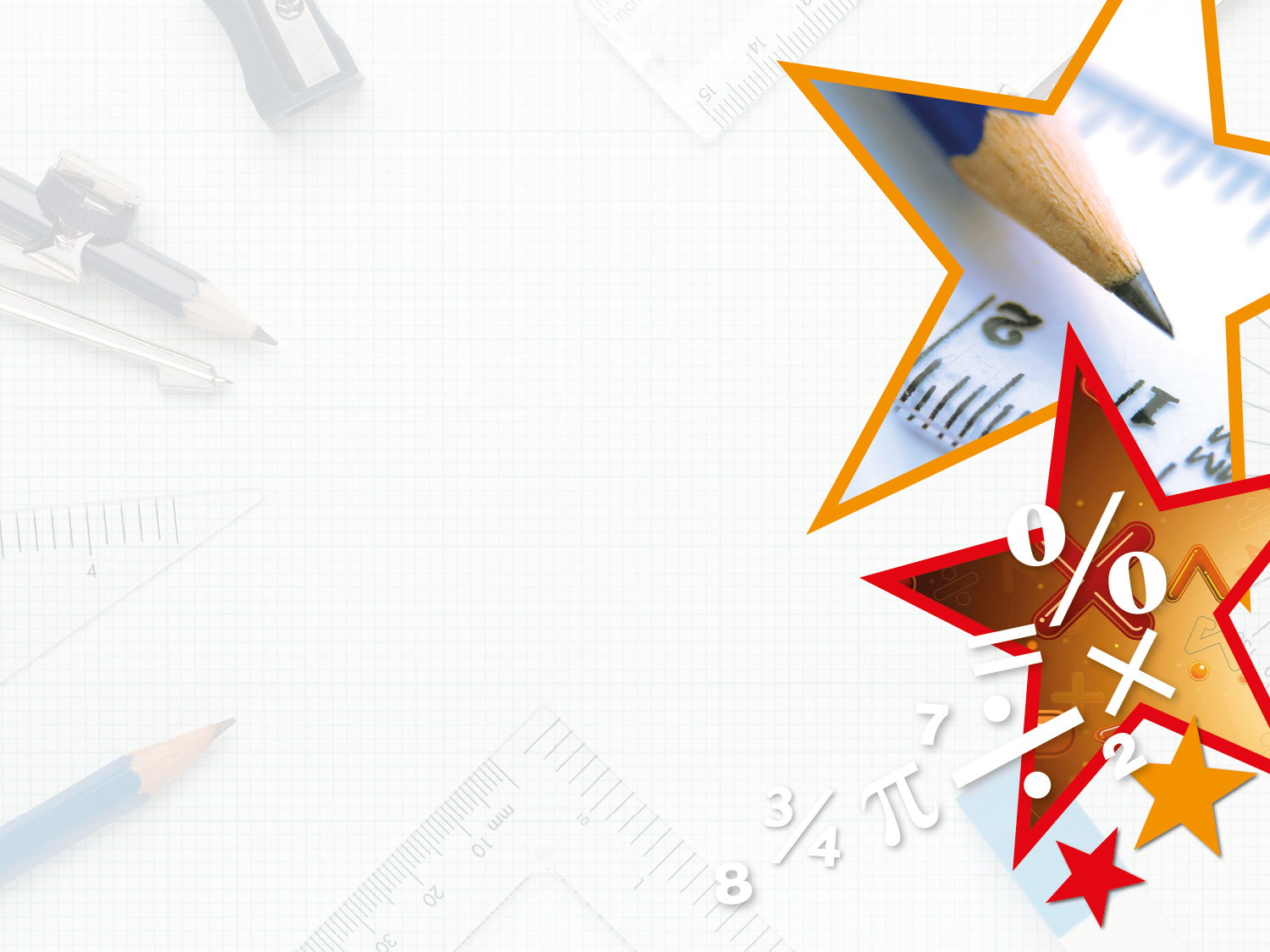 Introduction

Complete the part whole models.
2m
1m
1m 55cm
1m 25cm
75cm
70cm
30cm
55
cm
100 cm
Y3
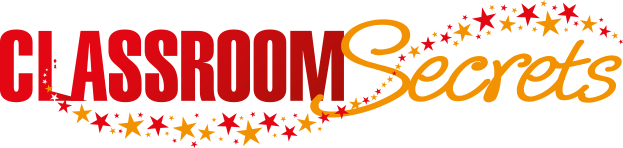 © Classroom Secrets Limited 2019
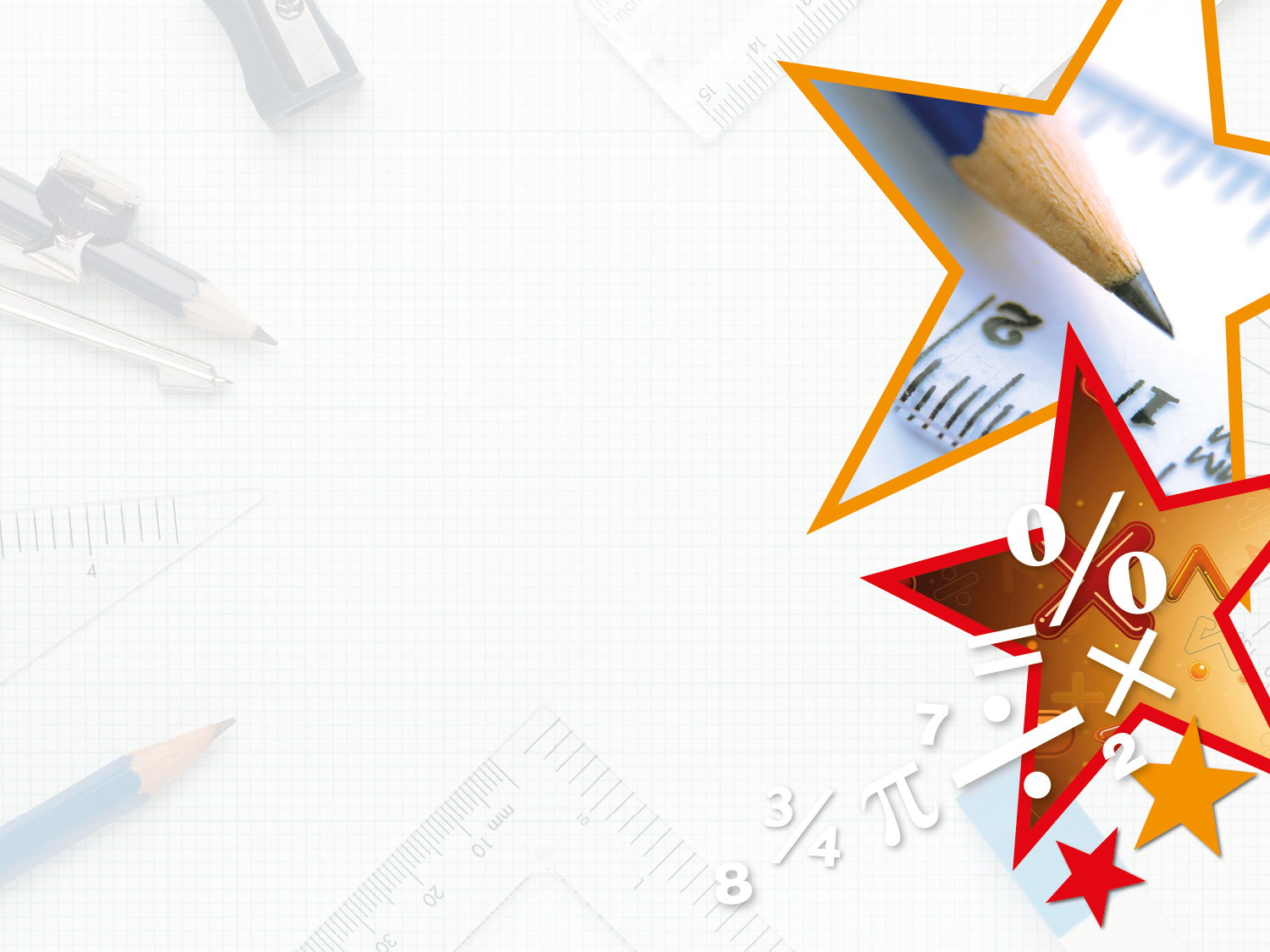 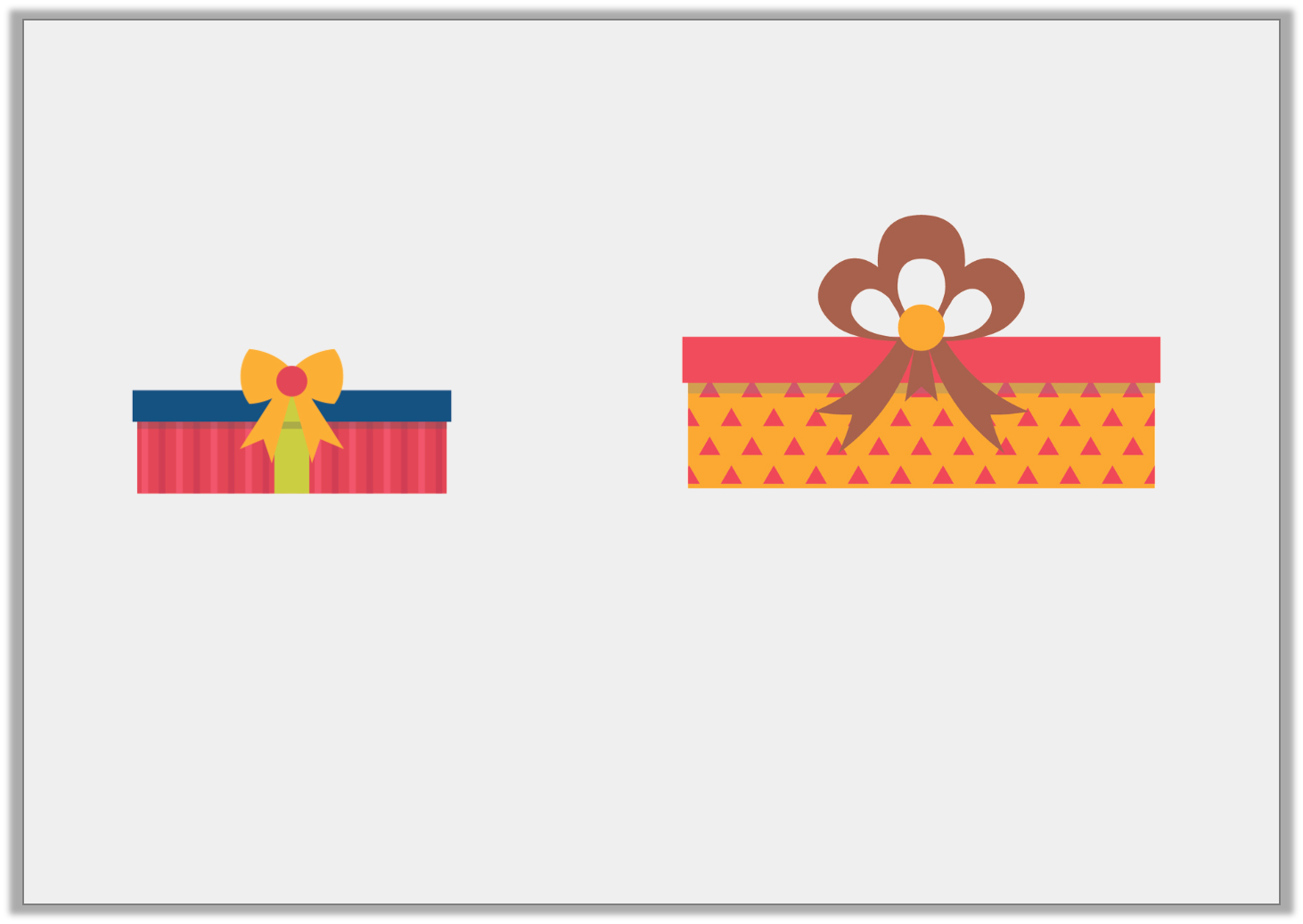 Varied Fluency 1

What is the difference in length of the following items?












Not to scale
100cm
43cm
Y3
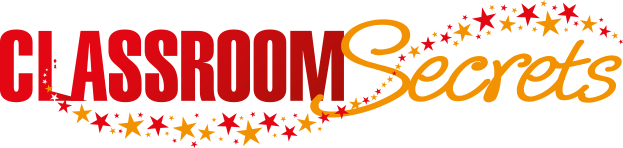 © Classroom Secrets Limited 2019
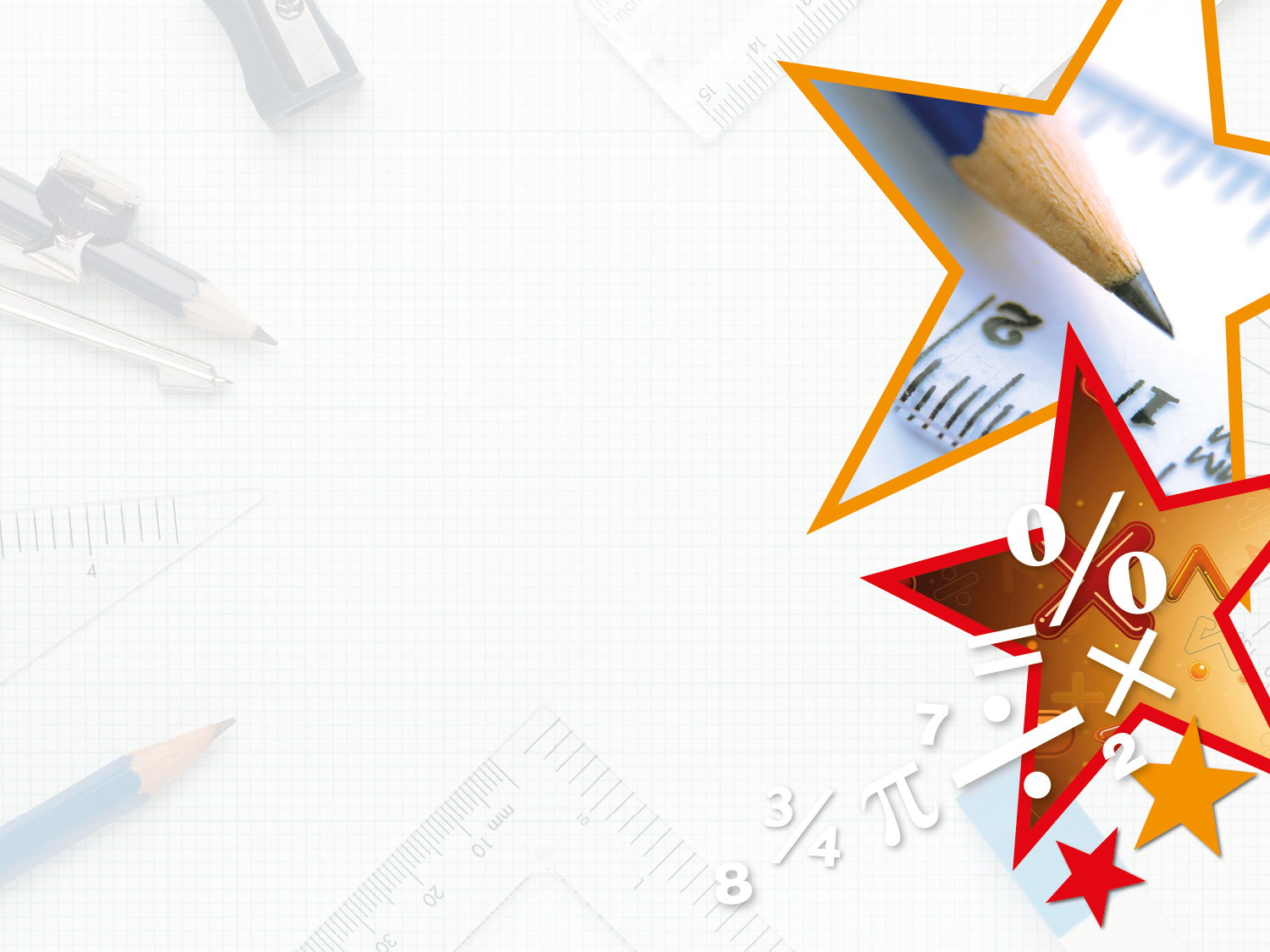 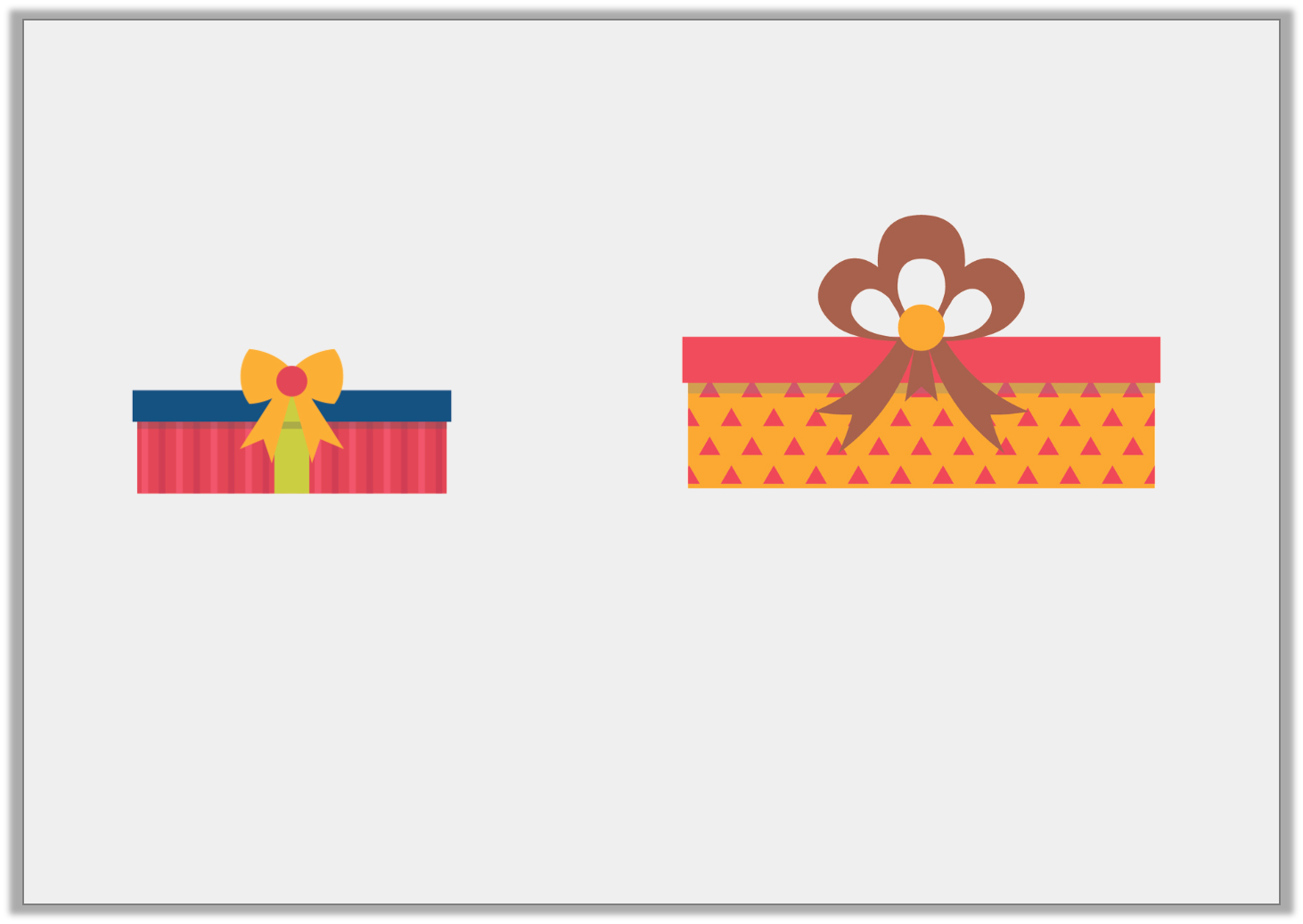 Varied Fluency 1

What is the difference in length of the following items?












Not to scale
100cm
43cm
Y3
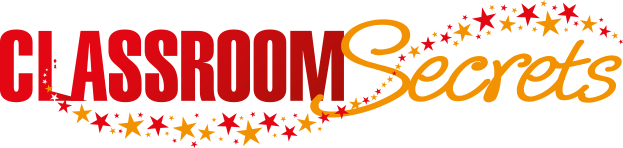 © Classroom Secrets Limited 2019
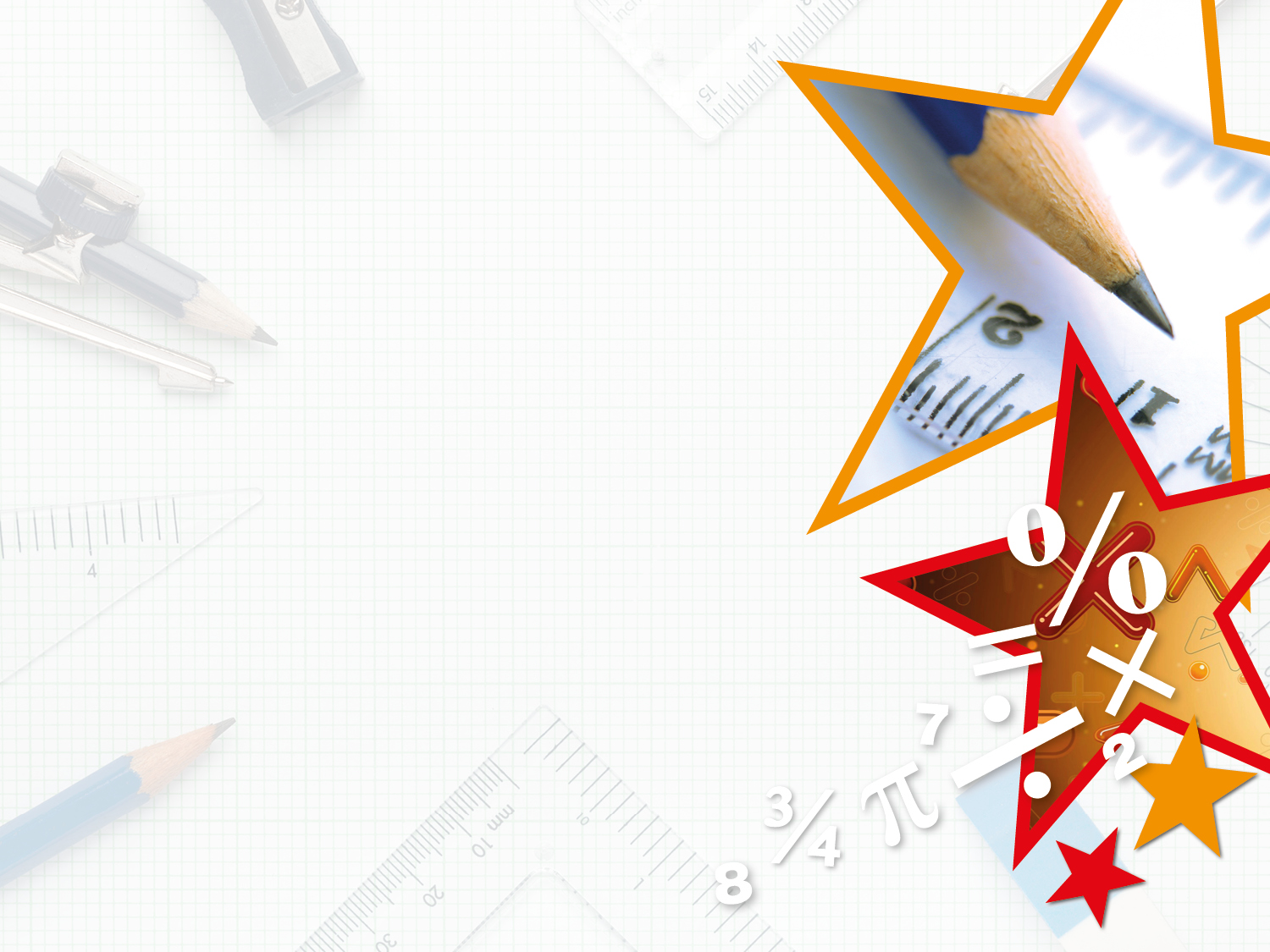 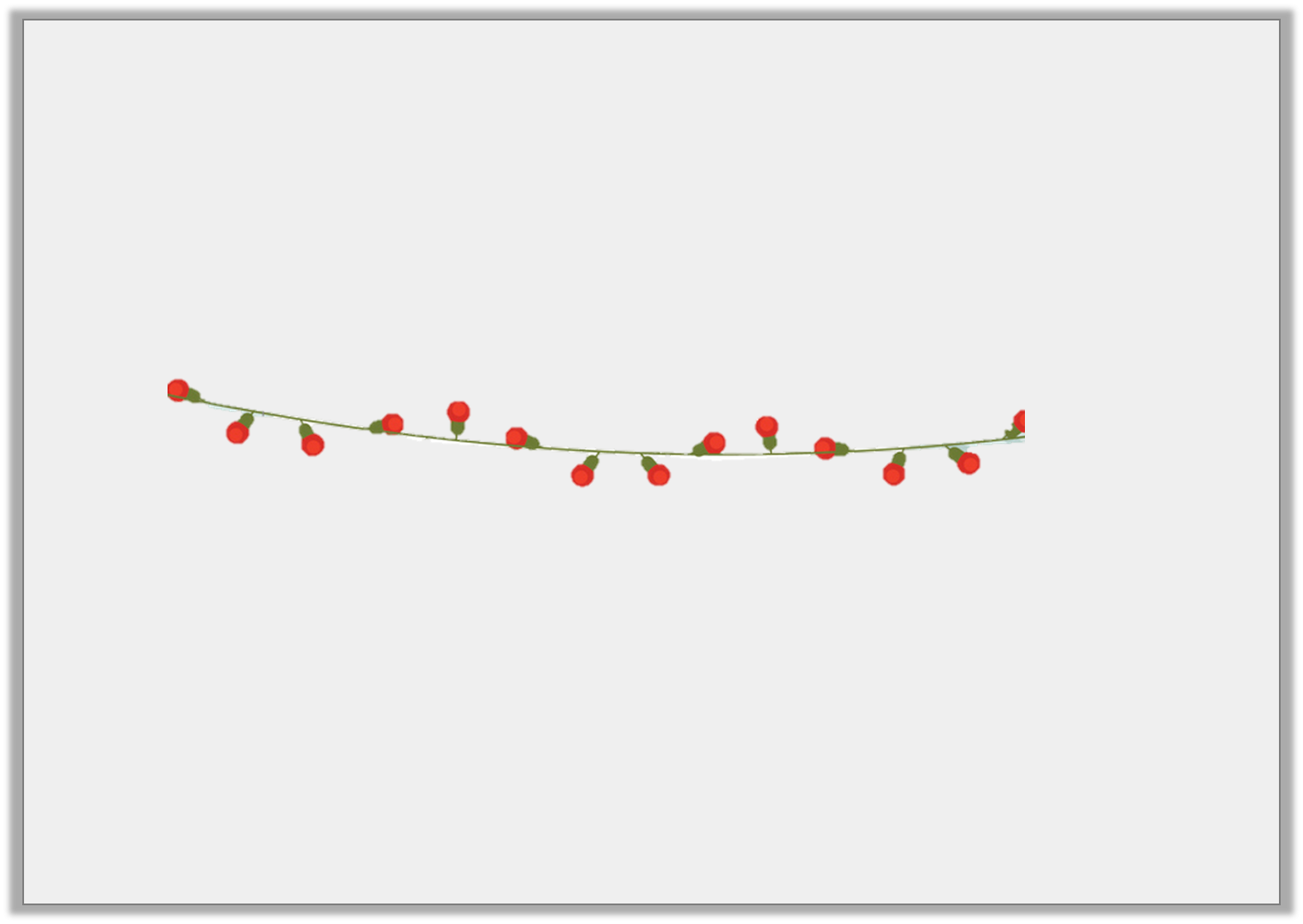 Varied Fluency 2

Mollie and Jacob are hanging a string of lights on Mollie’s wall.

The wall is 1m 65cm long, the lights are 95cm long. 







They will need more lights to reach the end of the wall.

True or false?
Y3
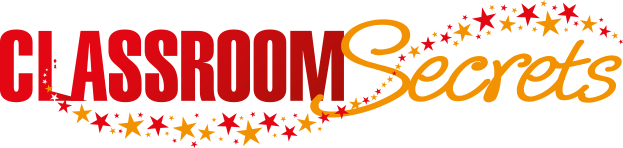 © Classroom Secrets Limited 2019
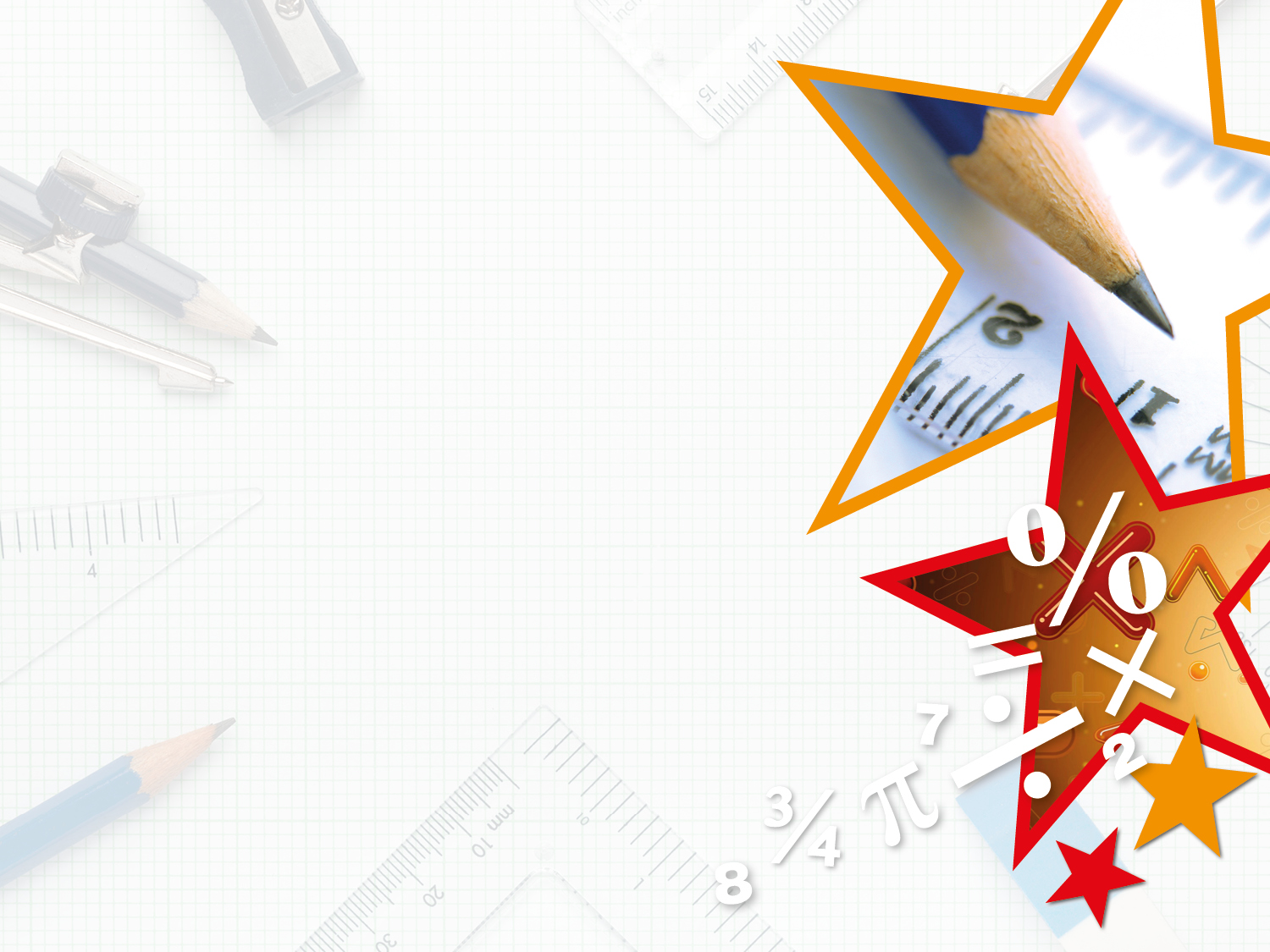 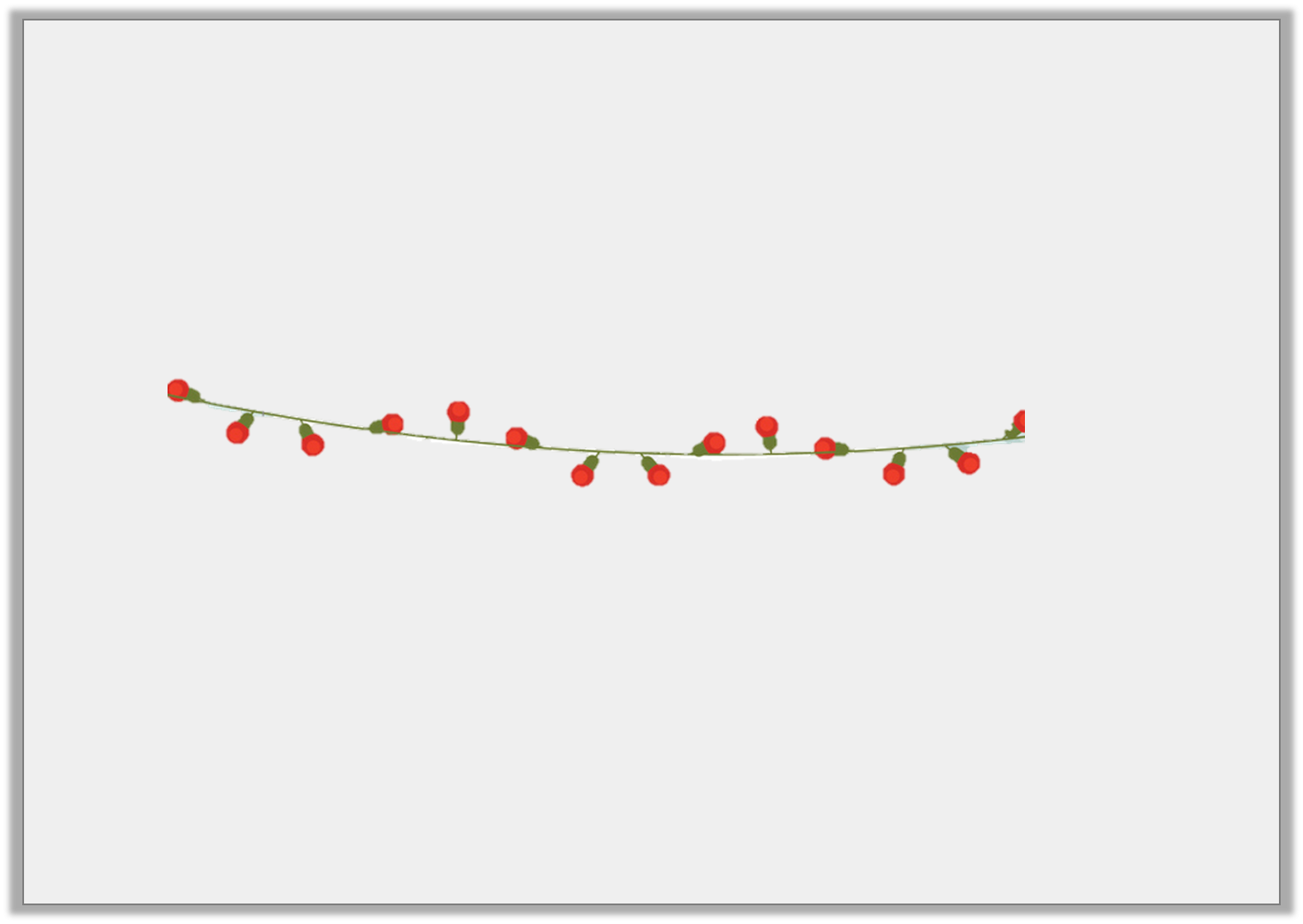 Varied Fluency 2

Mollie and Jacob are hanging a string of lights on Mollie’s wall.

The wall is 1m 65cm long, the lights are 95cm long. 







They will need more lights to reach the end of the wall.

True or false? 

True. They will need another 70cm of lights to reach the end of the wall.
Y3
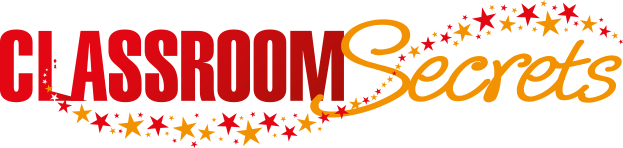 © Classroom Secrets Limited 2019
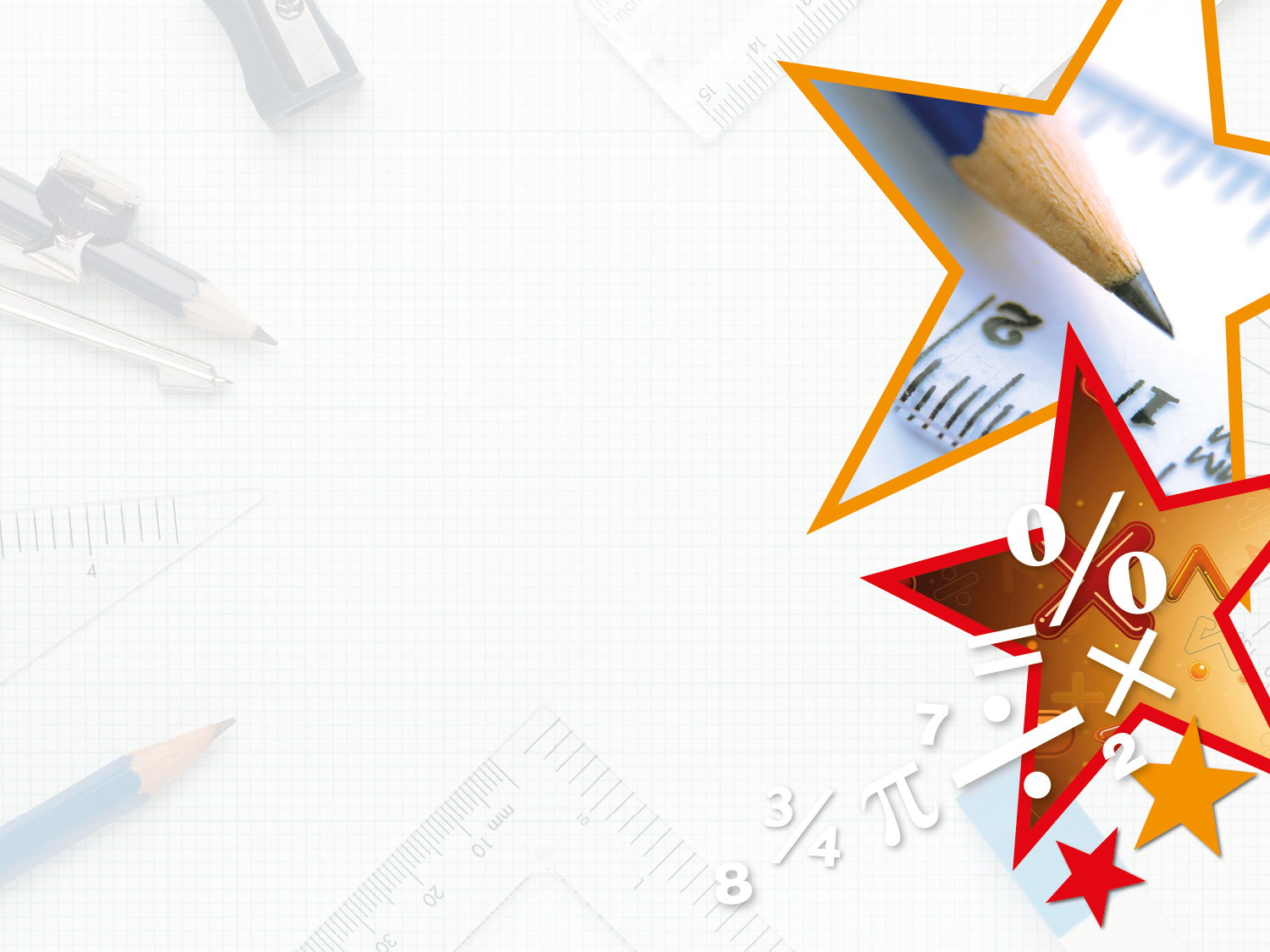 Varied Fluency 3

Complete the part whole model.
Y3
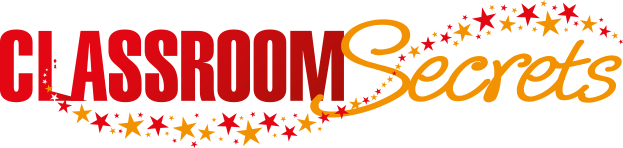 © Classroom Secrets Limited 2019
180cm
378cm
80cm
?
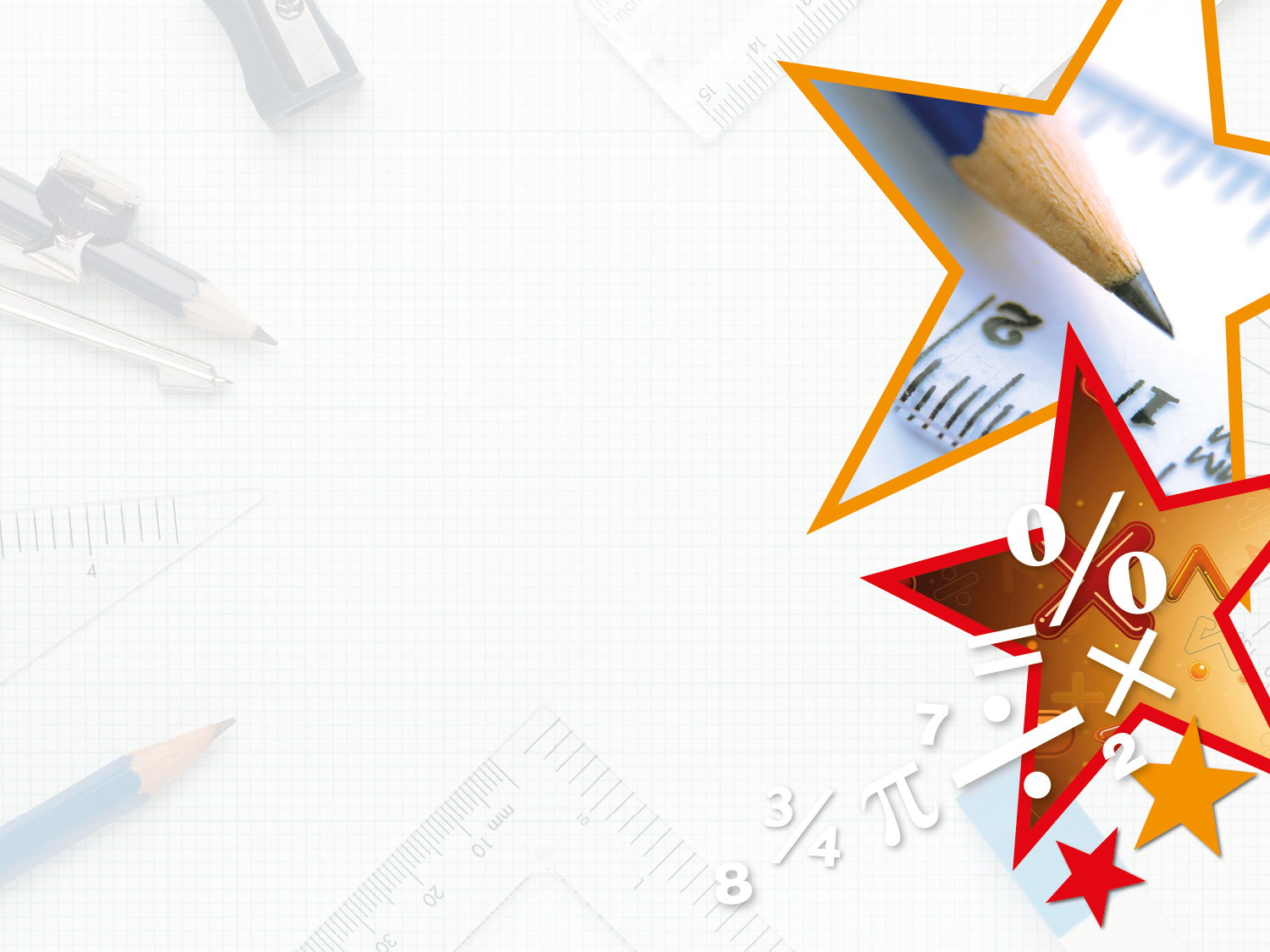 Varied Fluency 3

Complete the part whole model.
378cm
Y3
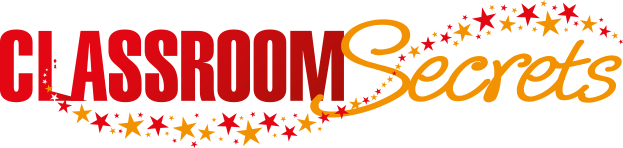 © Classroom Secrets Limited 2019
180cm
80cm
118cm
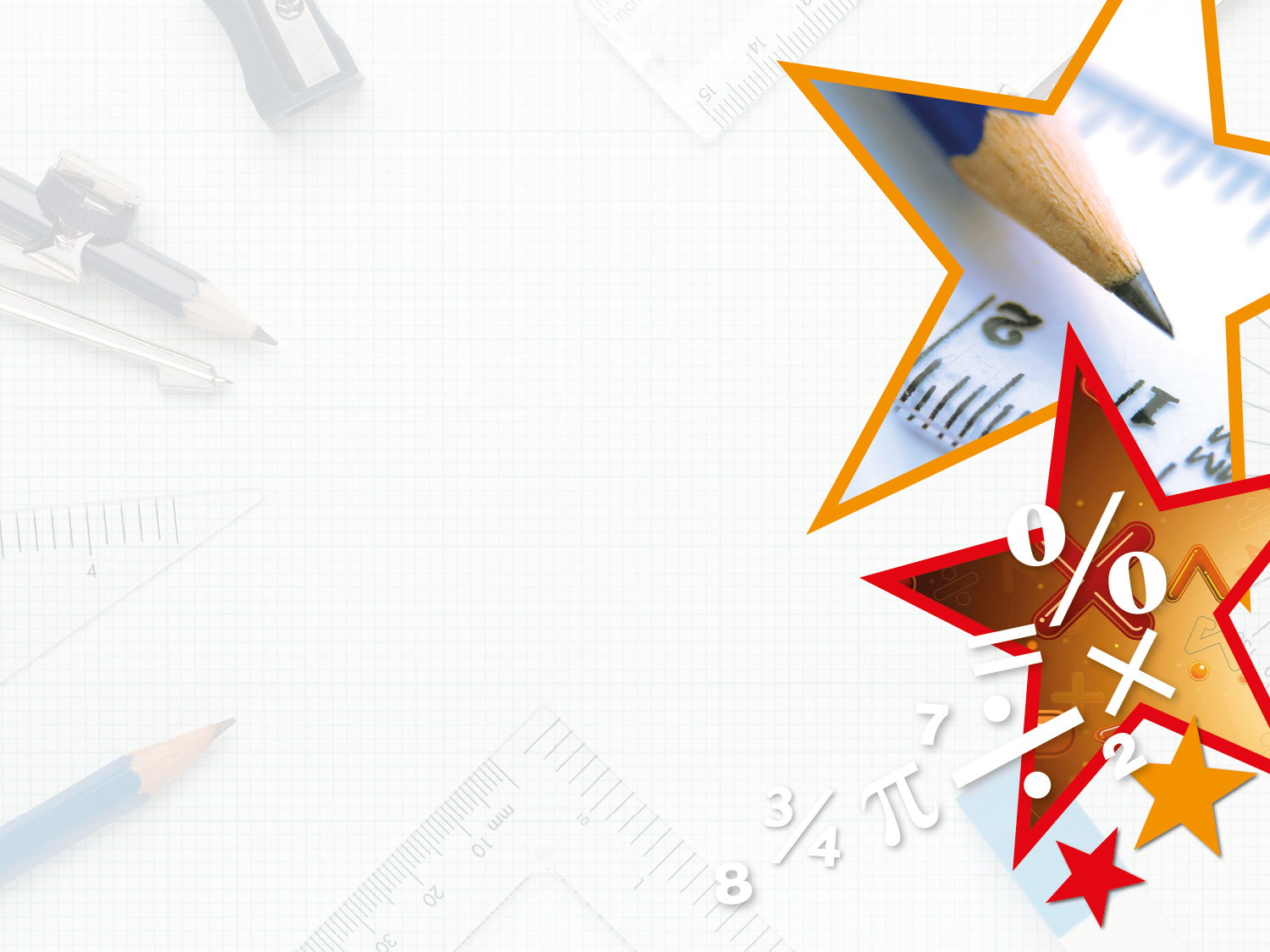 Varied Fluency 4

Add <, > or = to make the statement correct.
Y3
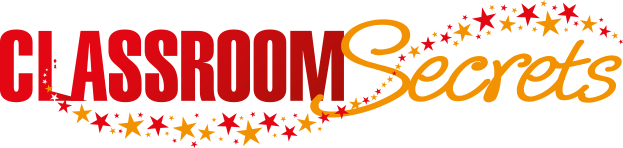 © Classroom Secrets Limited 2019
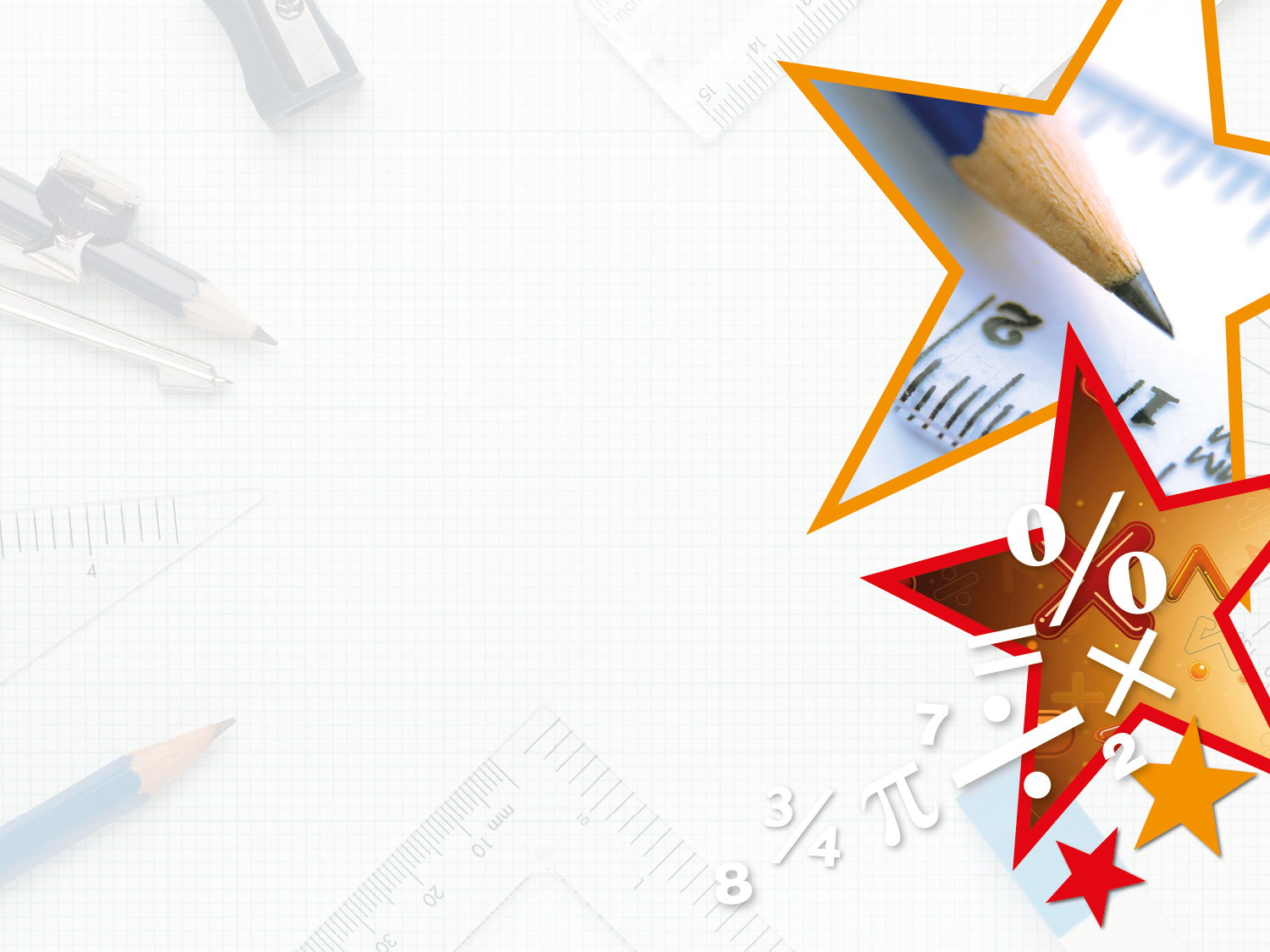 Varied Fluency 4

Add <, > or = to make the statement correct.
Y3
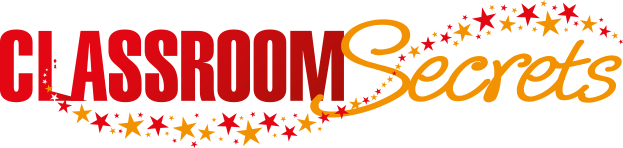 © Classroom Secrets Limited 2019
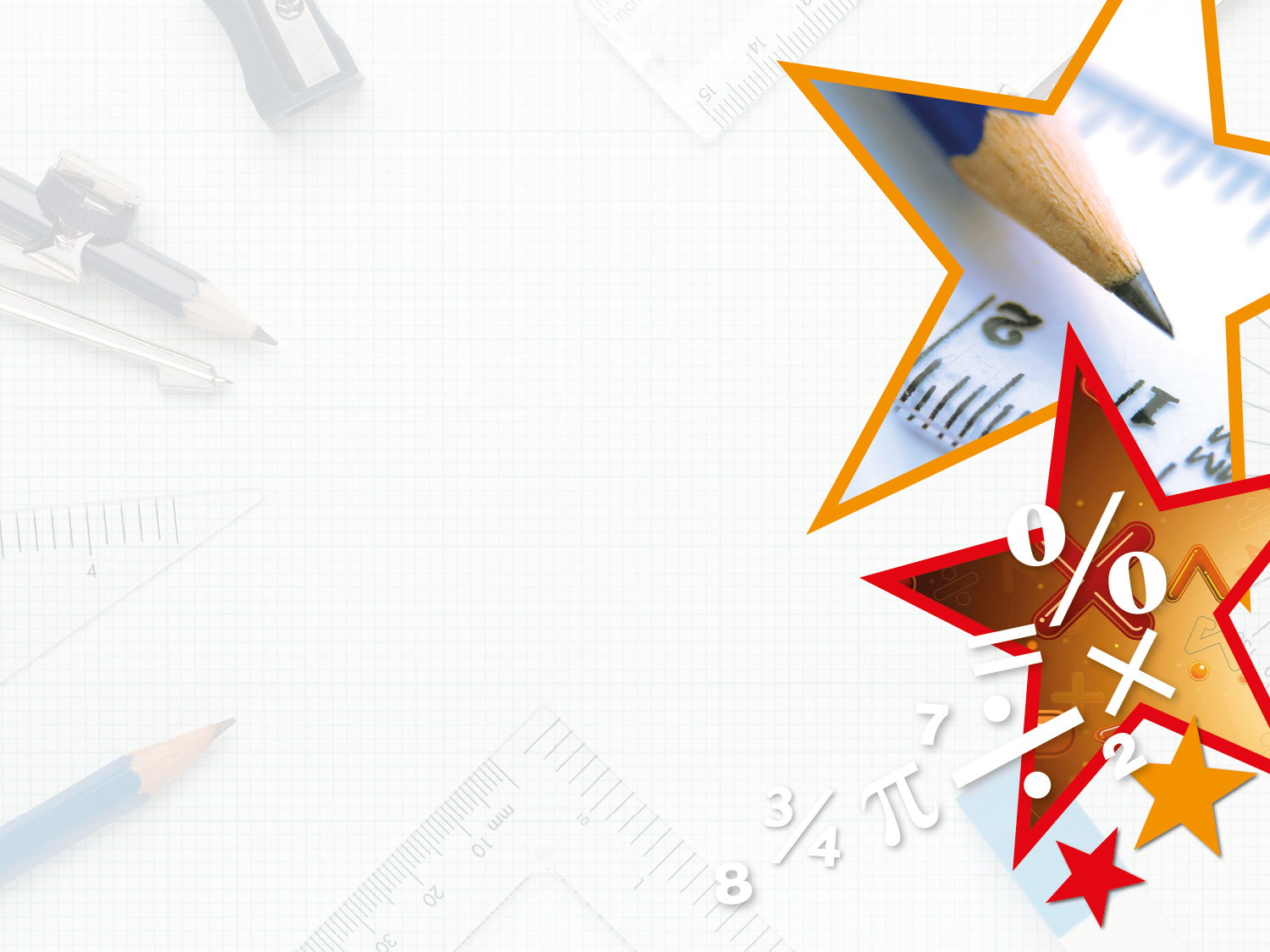 Reasoning 1

Tom has completed his homework. 













Find and explain his mistake.
Y3
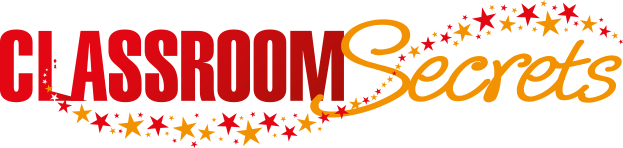 © Classroom Secrets Limited 2019
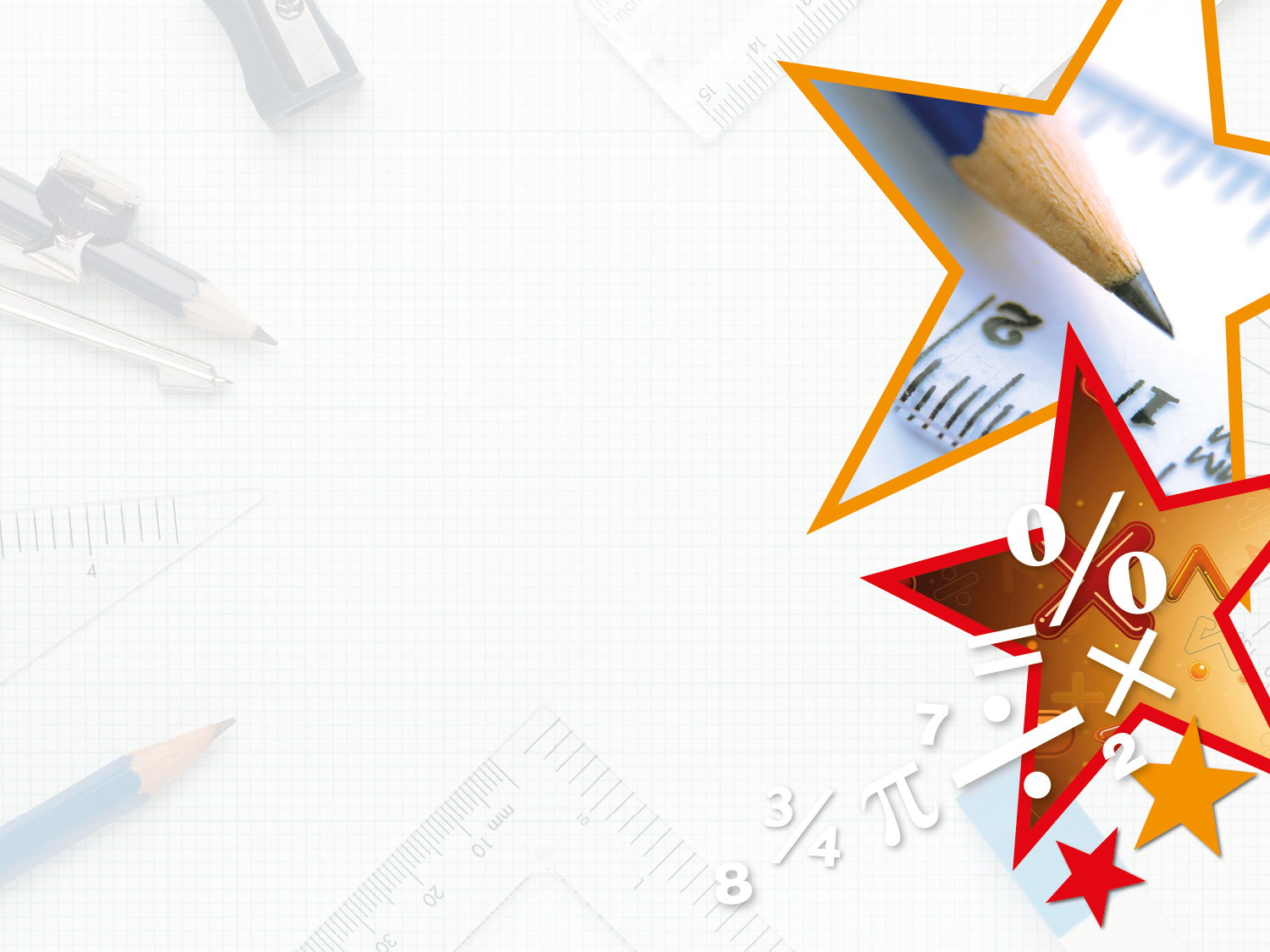 Reasoning 1

Tom has completed his homework. 













Find and explain his mistake.  

Statement C is incorrect because…
Y3
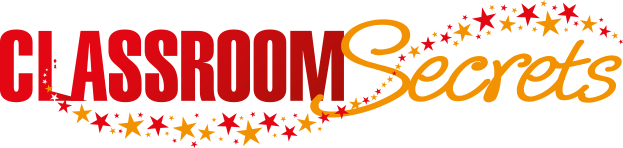 © Classroom Secrets Limited 2019
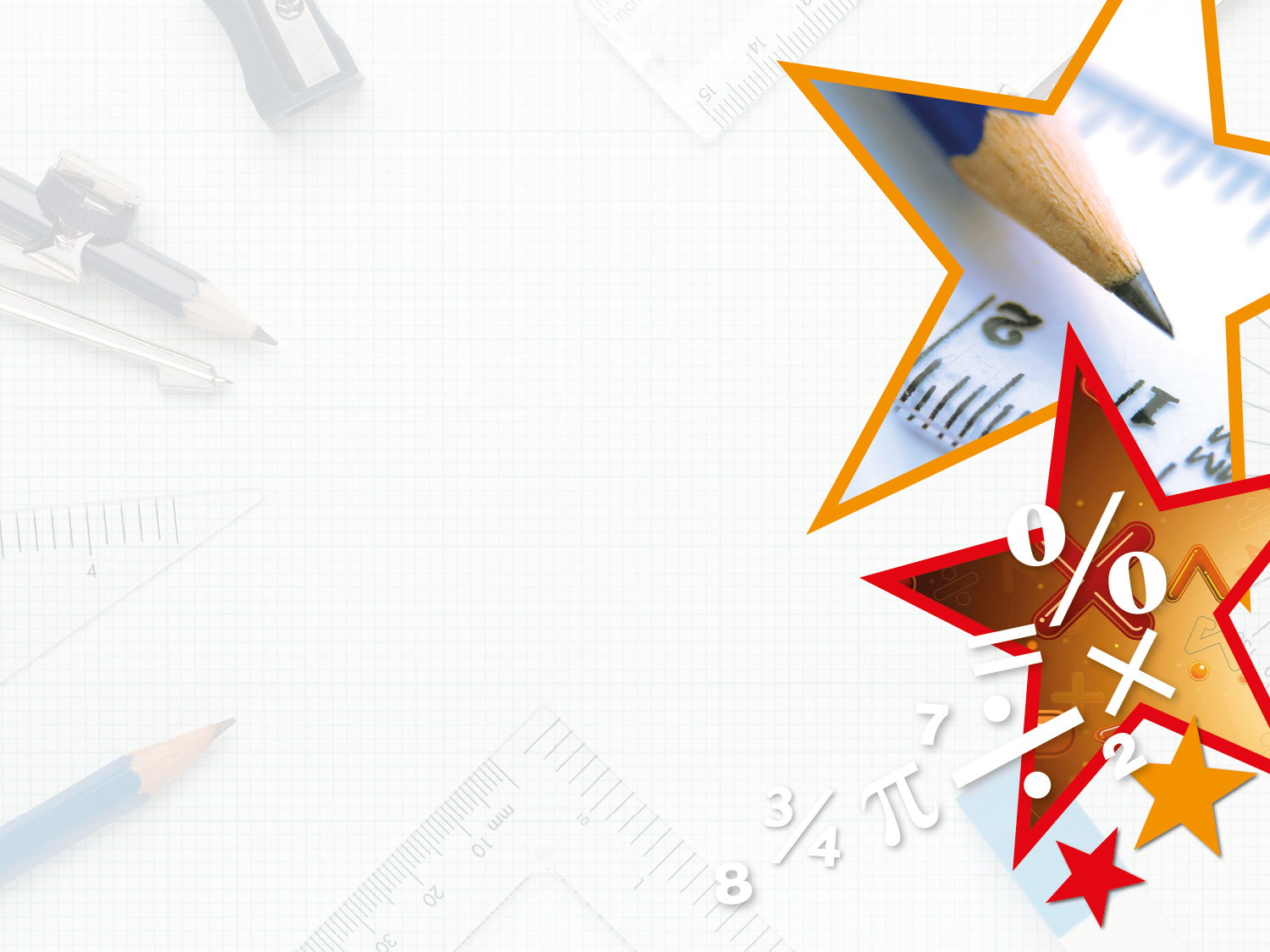 Reasoning 1

Tom has completed his homework. 













Find and explain his mistake.  

Statement C is incorrect because Tom has written the answer using the wrong unit of measurement; 1m – 90cm = 10cm.
Y3
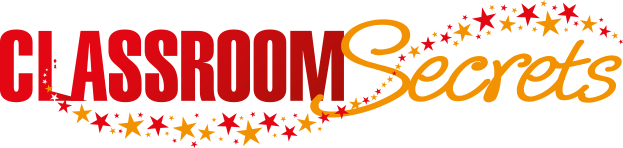 © Classroom Secrets Limited 2019
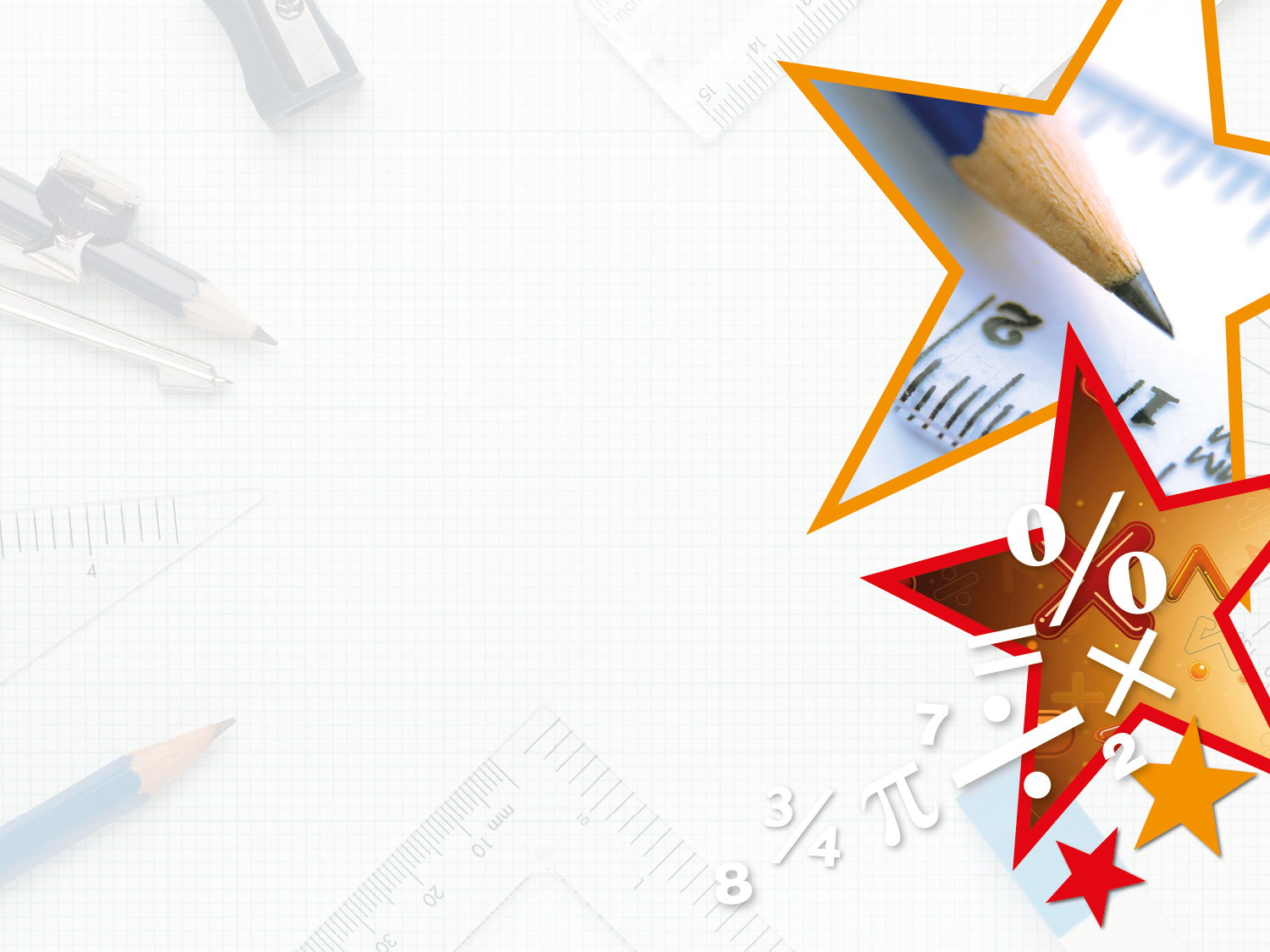 Problem Solving 1

Some Year 3 children are setting up the school fayre tables.







The length of the hall is 5m 85cm which is enough for two stalls.

The craft stall needs 238cm. The snack stall needs 3m 43cm.How much space is left between the tables?
School Fayre 
TODAY!
Y3
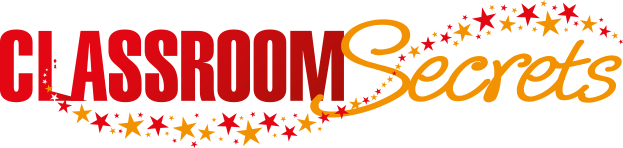 © Classroom Secrets Limited 2019
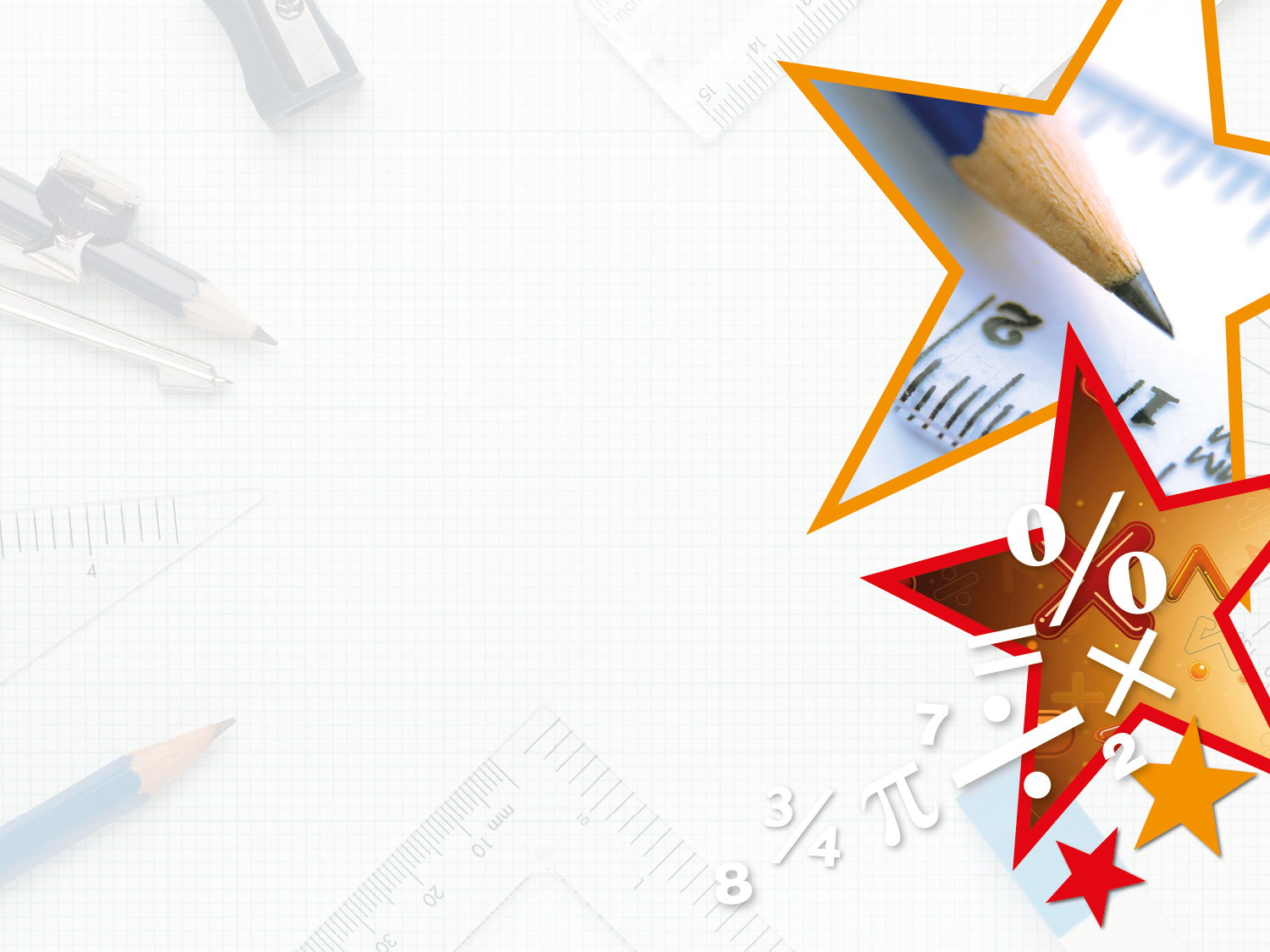 Problem Solving 1

Some Year 3 children are setting up the school fayre tables.







The length of the hall is 5m 85cm which is enough for two stalls.

The craft stall needs 238cm. The snack stall needs 3m 43cm.How much space is left between the tables?

238cm + 343cm = 581cm 
585cm – 581cm = 4cm

There will be 4cm spare.
School Fayre 
TODAY!
Y3
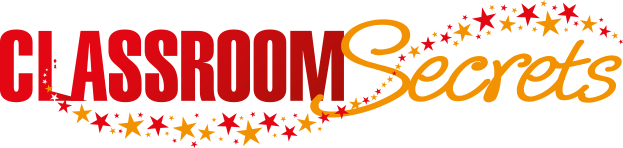 © Classroom Secrets Limited 2019
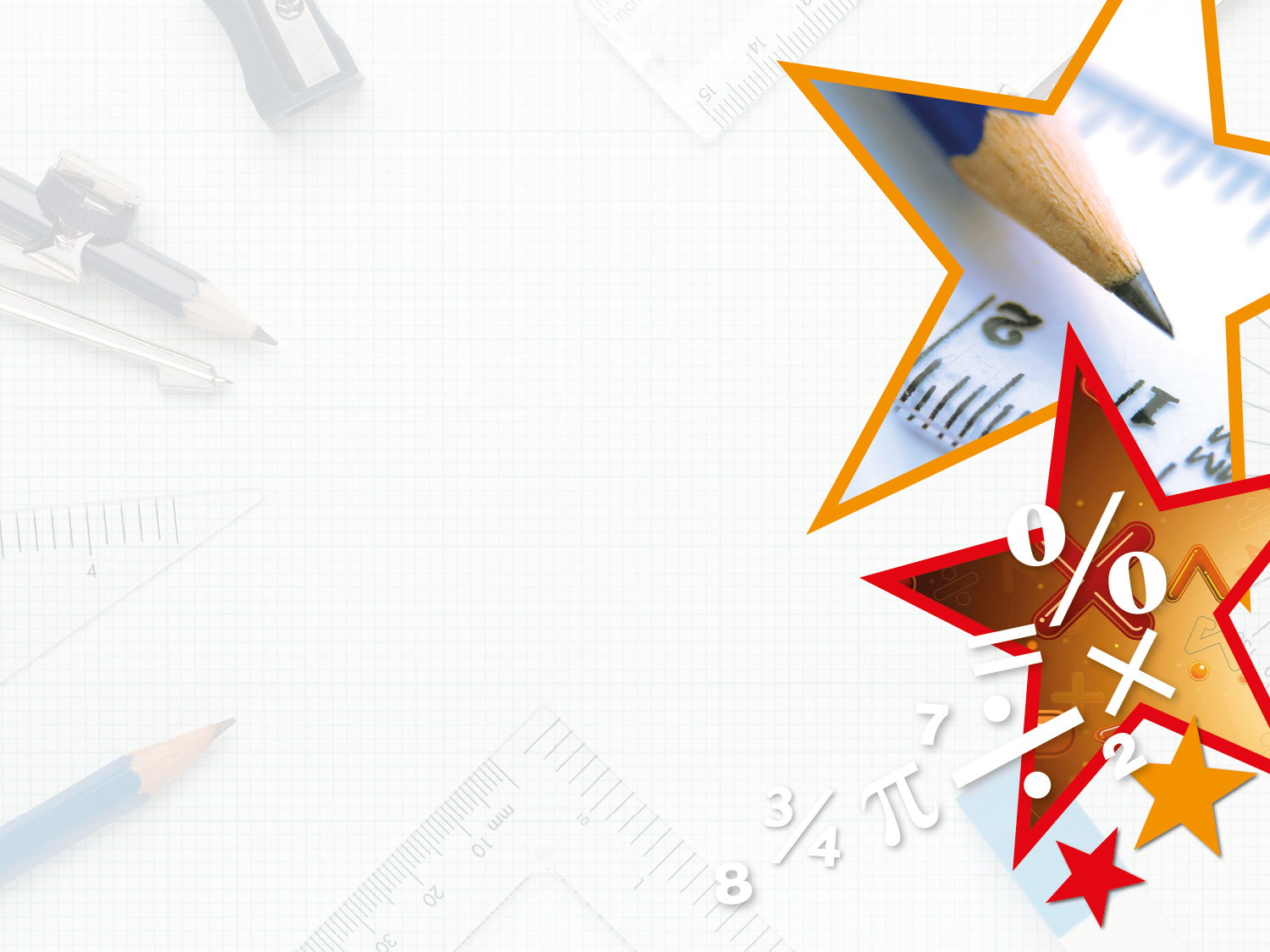 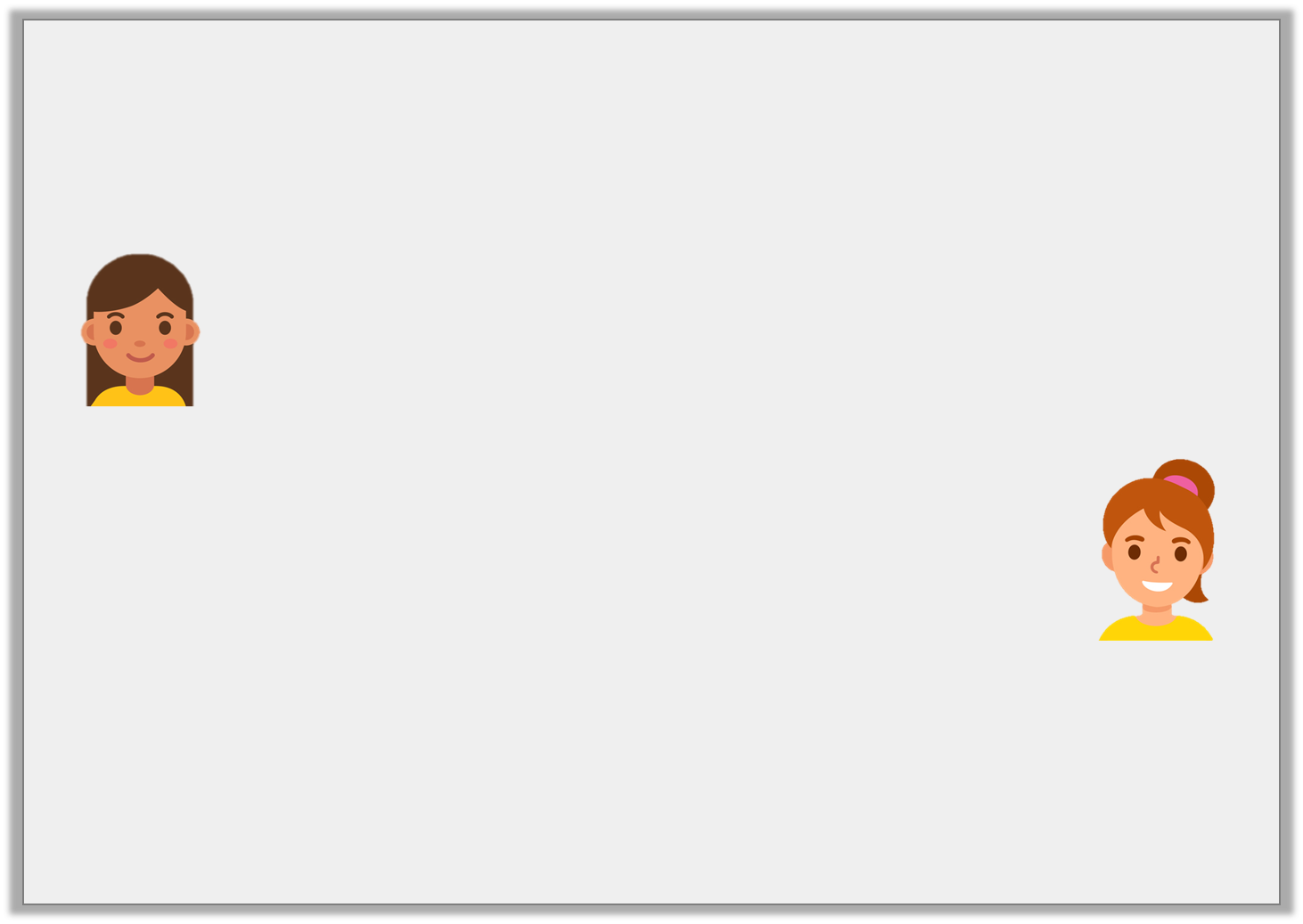 Reasoning 2

Tia and Heather are discussing how to subtract 1cm 9mm from 20cm. 











Who is correct? Explain why.
I converted both lengths to mm. 
200mm – 19mm = 181mm
Tia
I converted both lengths to cm. 
20cm – 19cm = 1cm
Heather
Y3
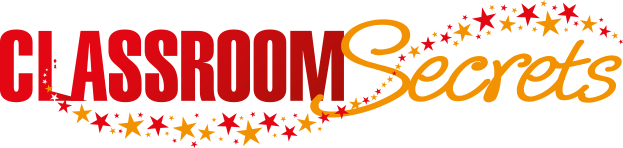 © Classroom Secrets Limited 2019
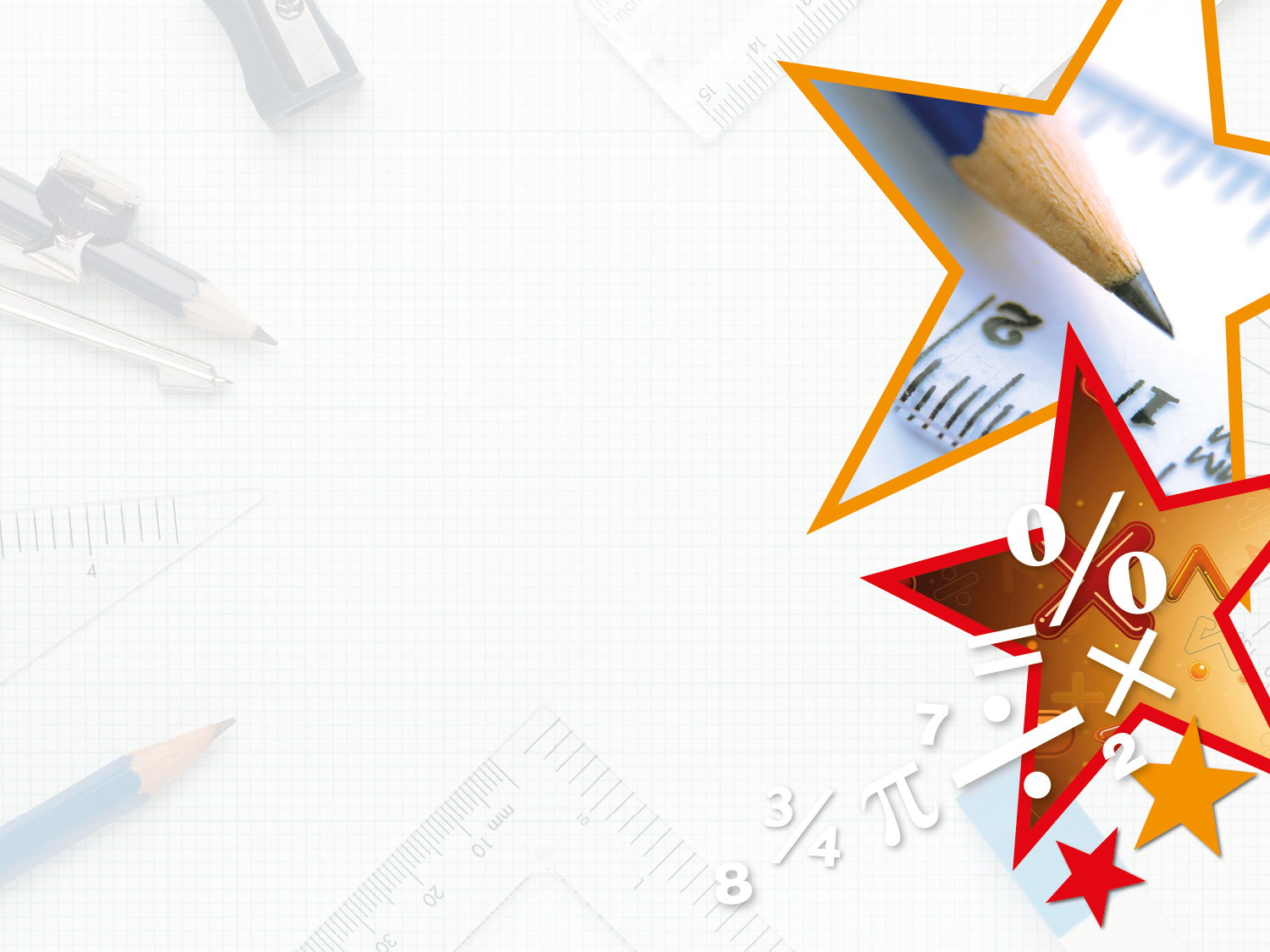 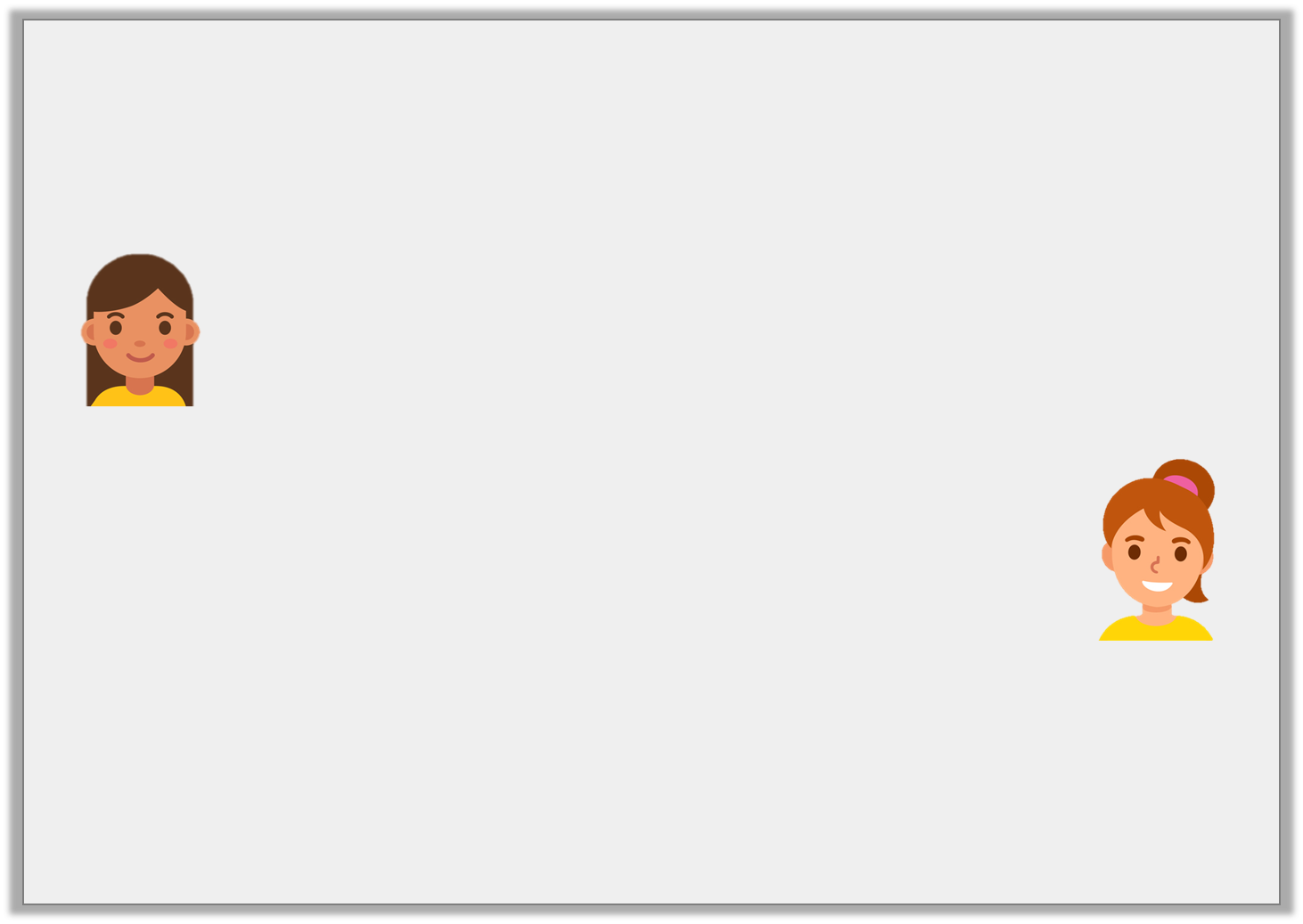 Reasoning 2

Tia and Heather are discussing how to subtract 1cm 9mm from 20cm. 











Who is correct? Explain why.

Tia is correct because…
I converted both lengths to mm. 
200mm – 19mm = 181mm
Tia
I converted both lengths to cm. 
20cm – 19cm = 1cm
Heather
Y3
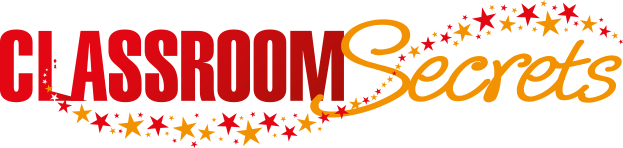 © Classroom Secrets Limited 2019
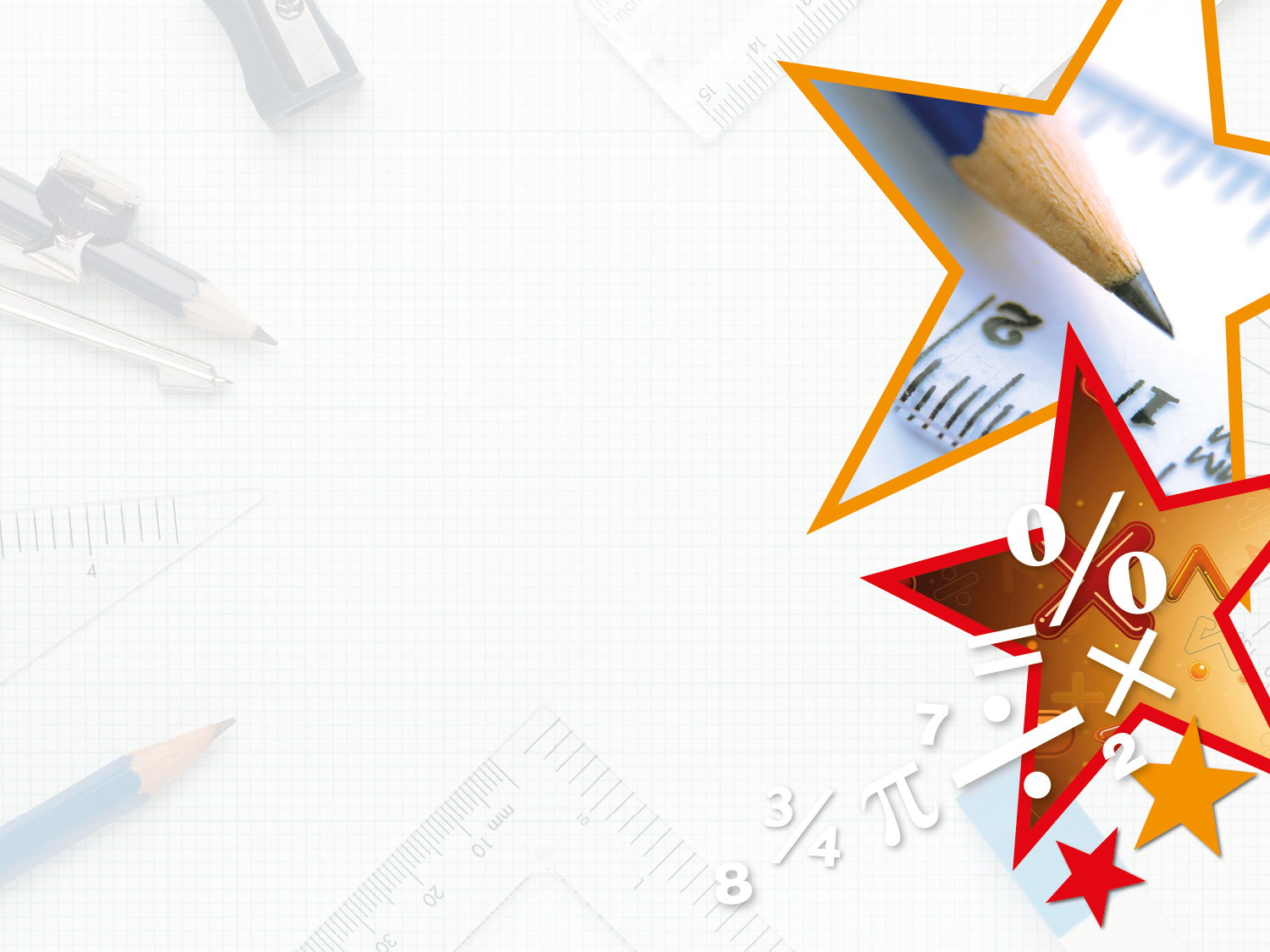 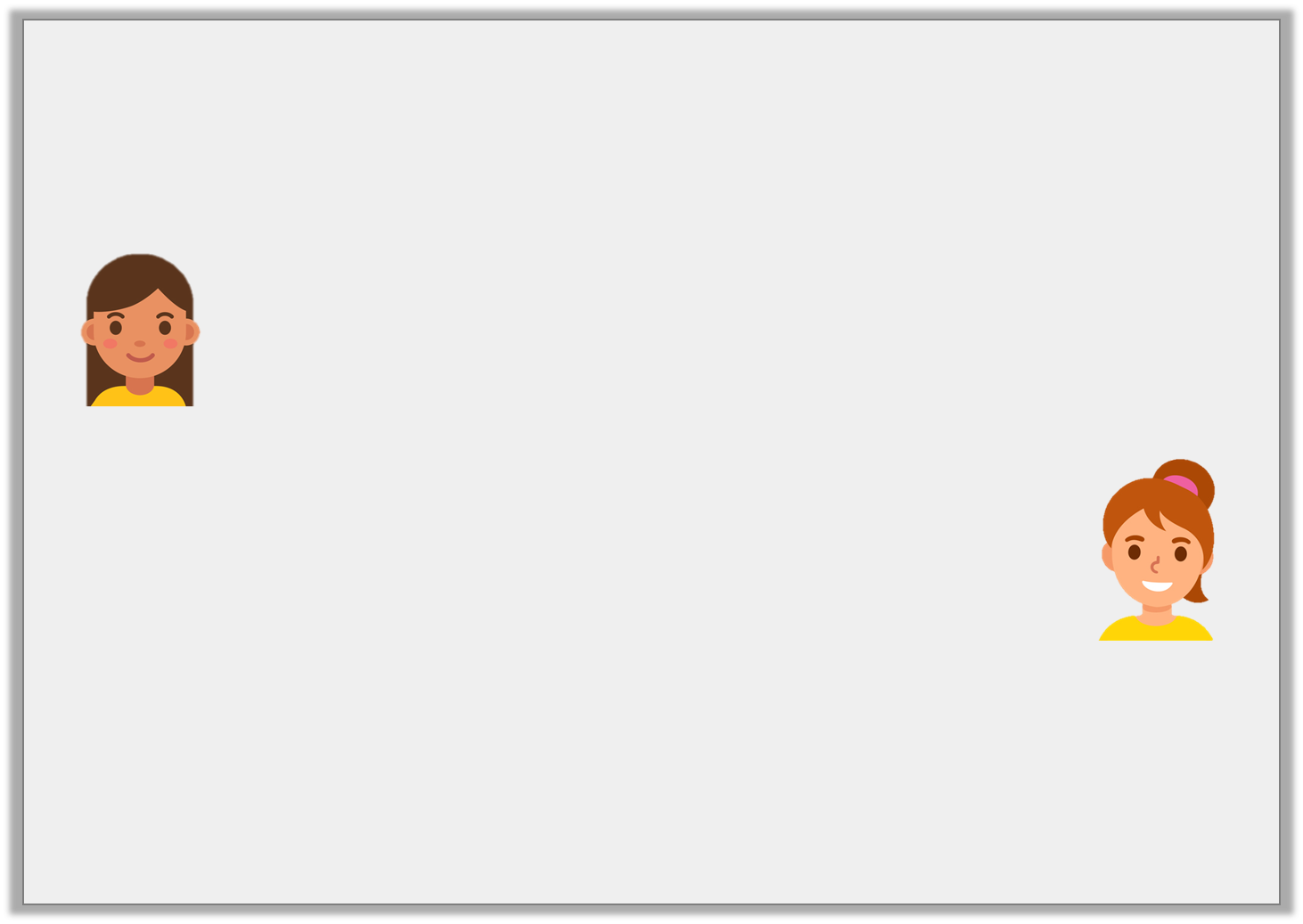 Reasoning 2

Tia and Heather are discussing how to subtract 1cm 9mm from 20cm. 











Who is correct? Explain why.

Tia is correct because 20cm is the same 200mm and 1cm 9mm is the same as 19mm. Heather has made a mistake when converting.
I converted both lengths to mm. 
200mm – 19mm = 181mm
Tia
I converted both lengths to cm. 
20cm – 19cm = 1cm
Heather
Y3
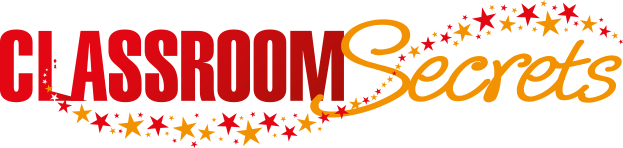 © Classroom Secrets Limited 2019